TRAINING ON TAMIL NADU NEW TEXT BOOK
         +2 BOTANY 
Unit X: Economic Botany
Economically Useful Plants 
        and 
    Entrepreneurial botany




.
Learning objective
The learner will be able to Acquire knowledge about origin, area of cultivation and uses of various food yielding plants.
 Describe the different spices and condiments and their uses. 
Elicit the uses of fibre, timbers, paper and dye yielding plants.
… Learning objective
Acquires knowledge about the active principles, chemical composition and medicinal uses of plants. 
Develops skill of mushroom cultivation, knowledge of SCP production and sea weed liquid fertilizers. 
Gains knowledge of organic farming- bio fertilisers and bio pest repellants. Learn to make terrarium and bonsai.
Acquires knowledge of cultivation of medicinal plants.
Chapter outline
10.1 Food Plants 
10.2 Spices and Condiments
10.3 Fibre 
10.4 Timber 
10.5 Latex 
10.6 Pulp wood 
10.7 Dye 
10.8 Cosmetics 
10.9 Traditional system of medicines 
10.10 Medicinal plants 
10.11 Entrepreneurial Botany
Food plants
Currently about 10,000 food plants are being used of which only around 1,500 species were brought under cultivation.
 Cereals . 
Greater adaptability and successful colonisation on every type of habitat. 
The relative ease of cultivation.
Tillering property that produce more branches which results in higher yield per unit area. 
Compact and dry grains that they can be easily handled, transported and stored without undergoing spoilage. 
High caloric value that provides energy.
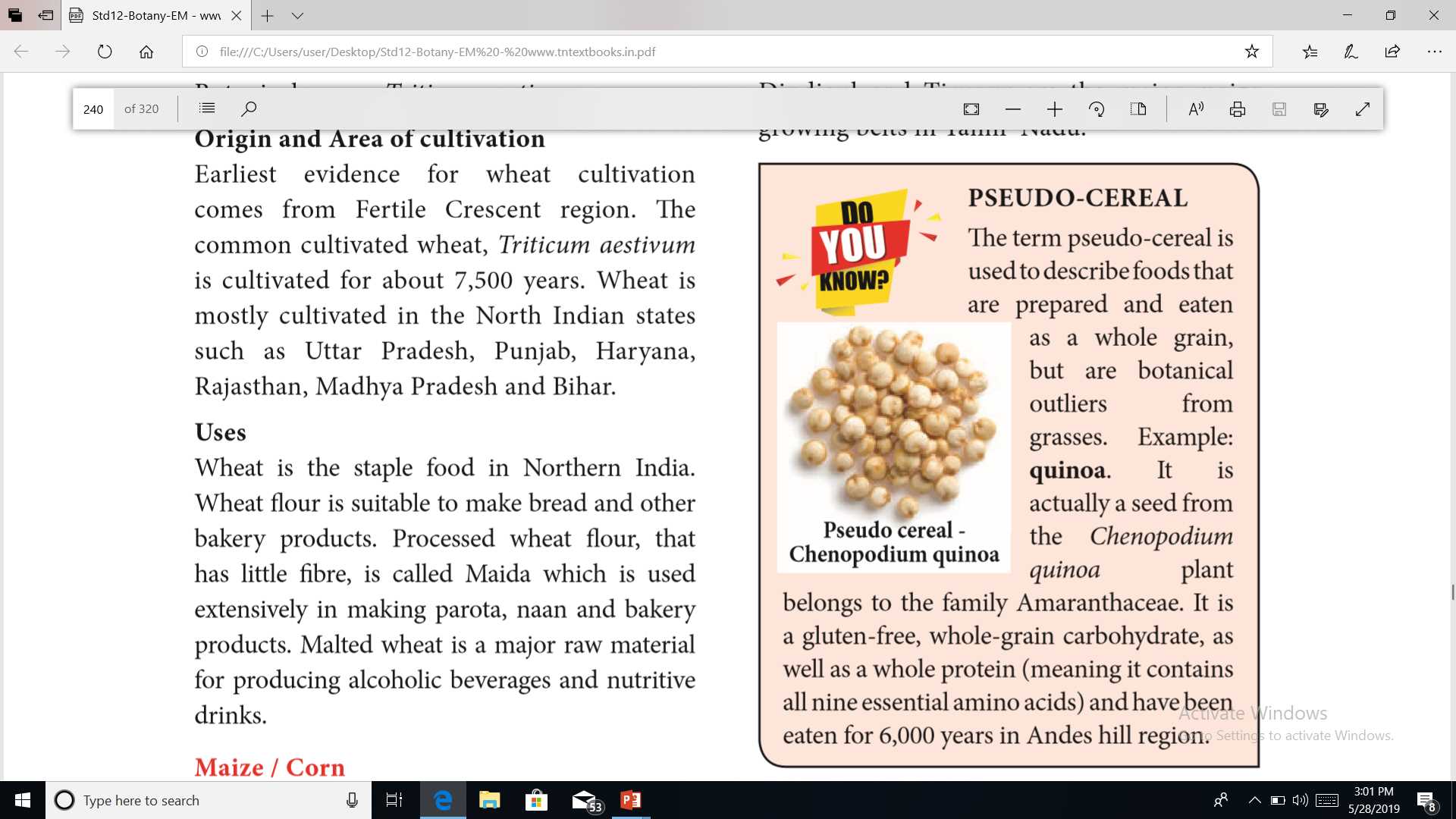 Oryza sativa
Triticum aestivum
Zea mays
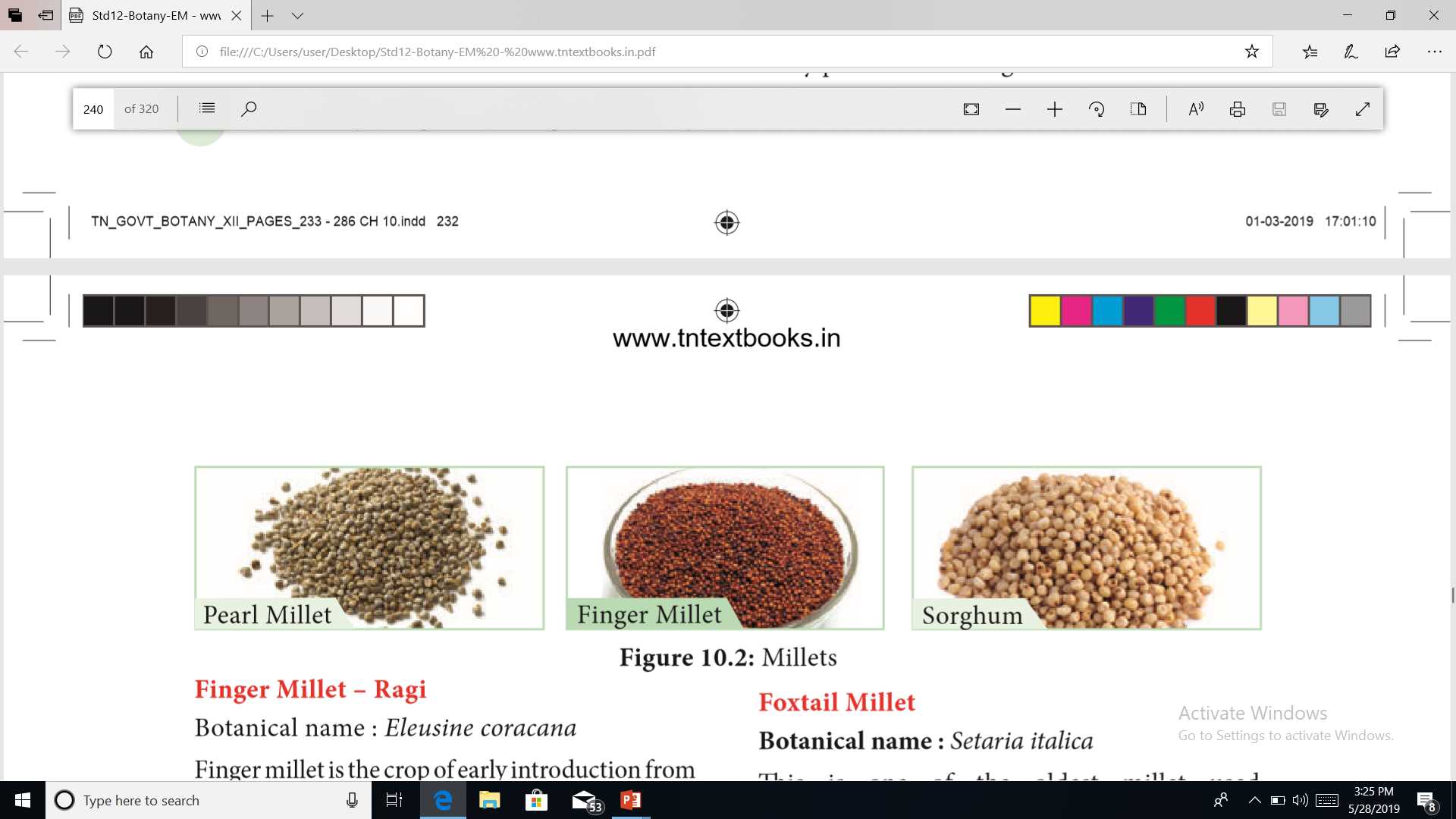 Eleusine coracana
Sorghum vulgare
Pennisetum americanum
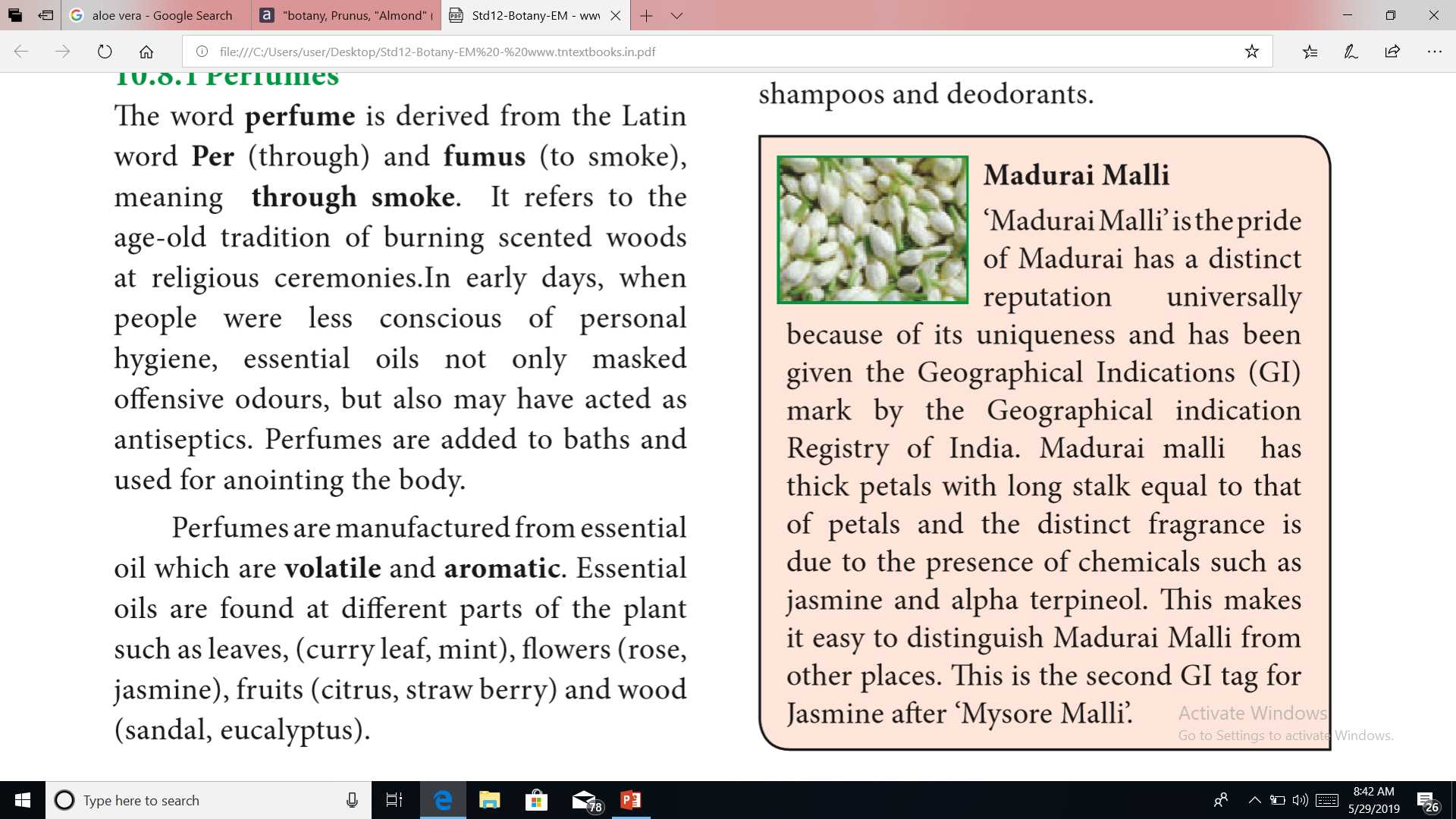 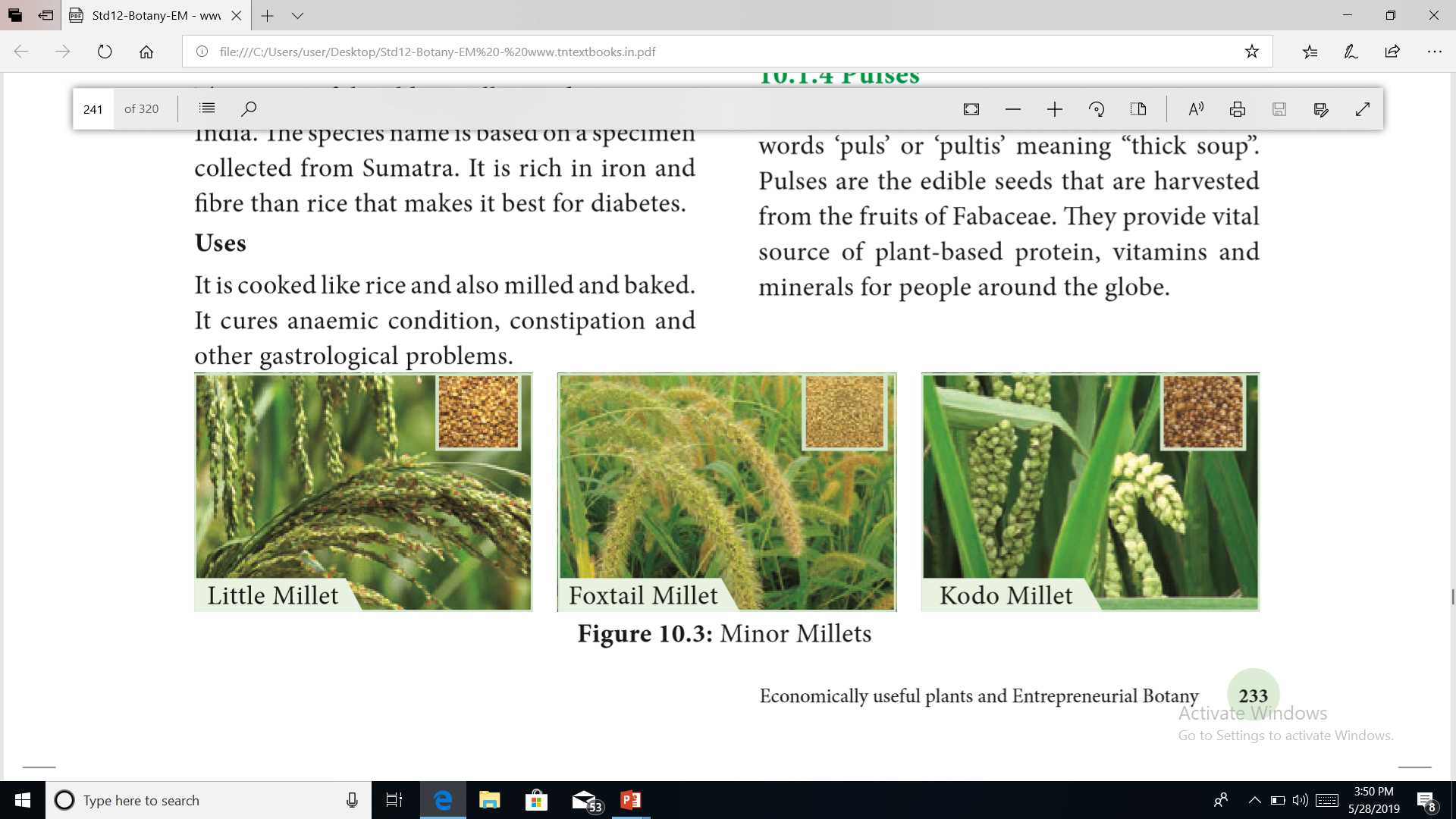 Paspalum scrobiculatum
Panicum sumatrense
Setaria italica
Vigna mungo
Vigna radiata
Cajanus cajan
Cicer arietinum
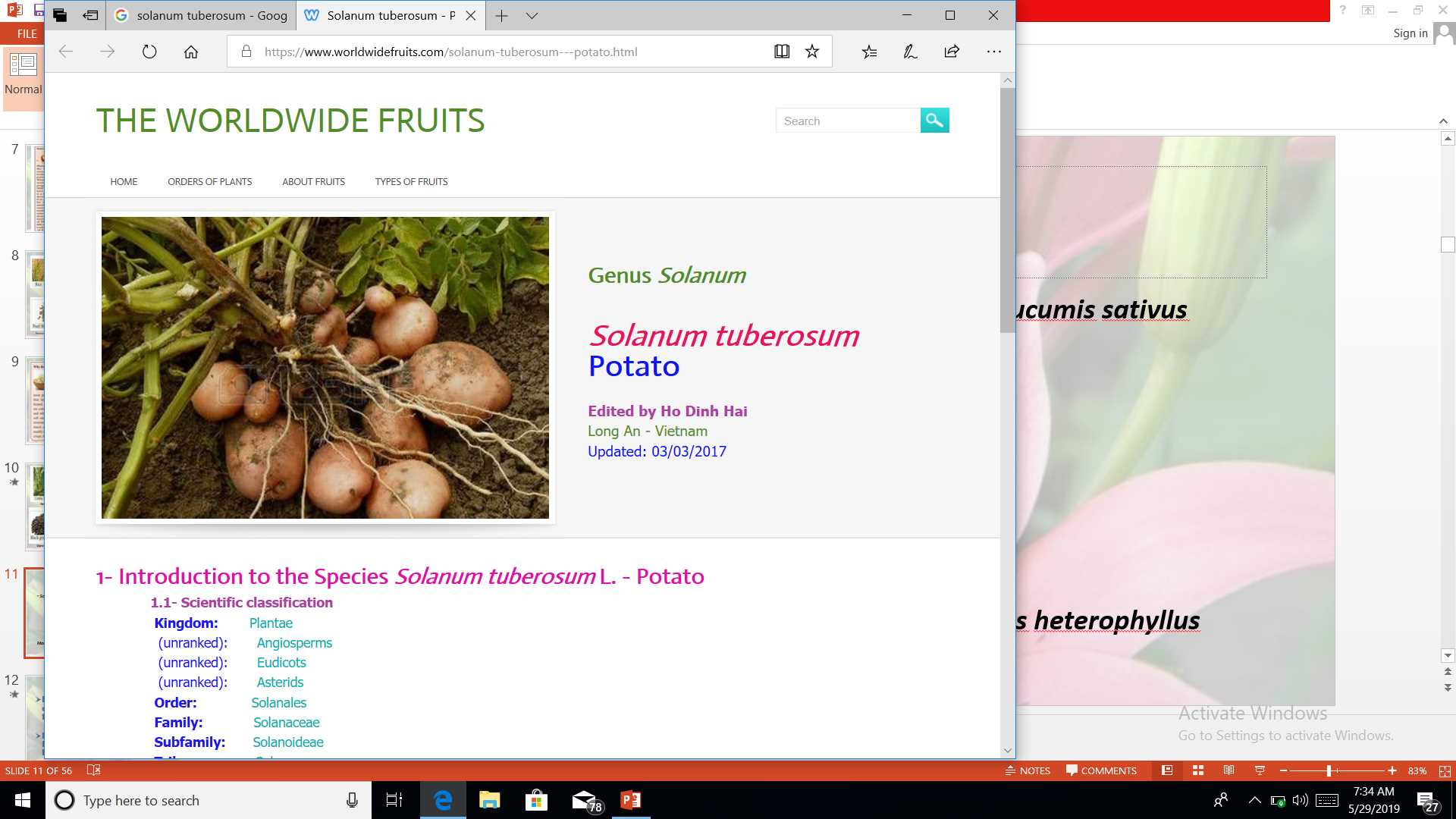 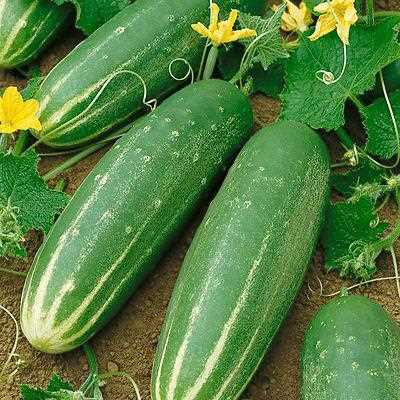 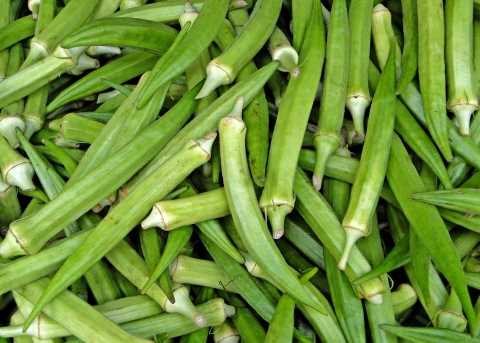 Solanum tuberosum   	    Abelmoschus esculentus   	 Cucumis sativus 







      Mangifera indica   		 Musa x paradisiaca   	 Artocarpus heterophyllus
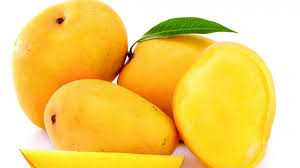 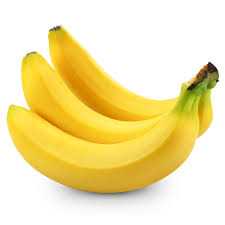 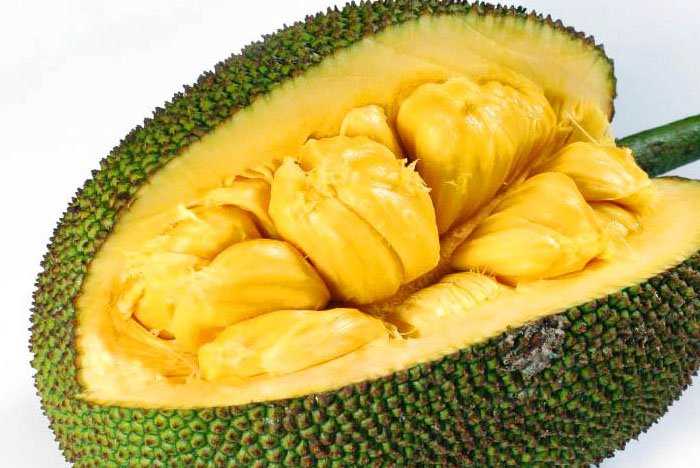 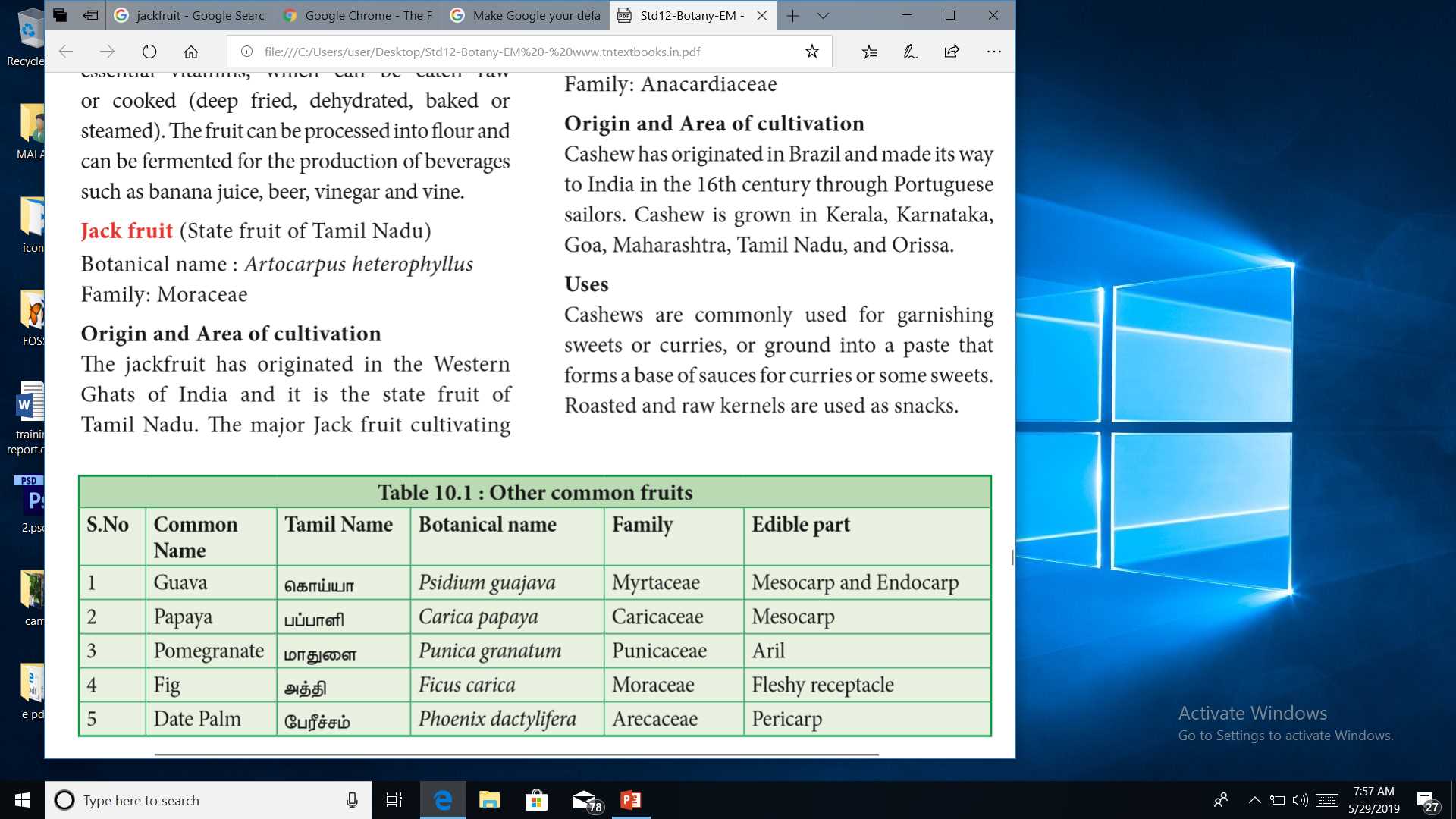 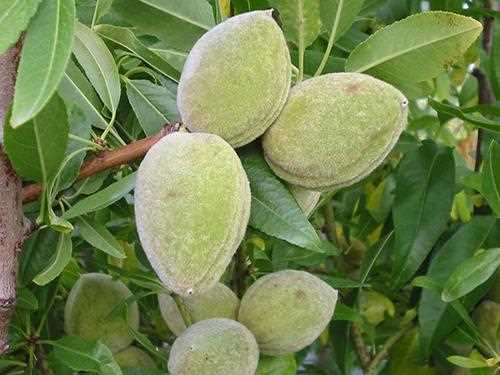 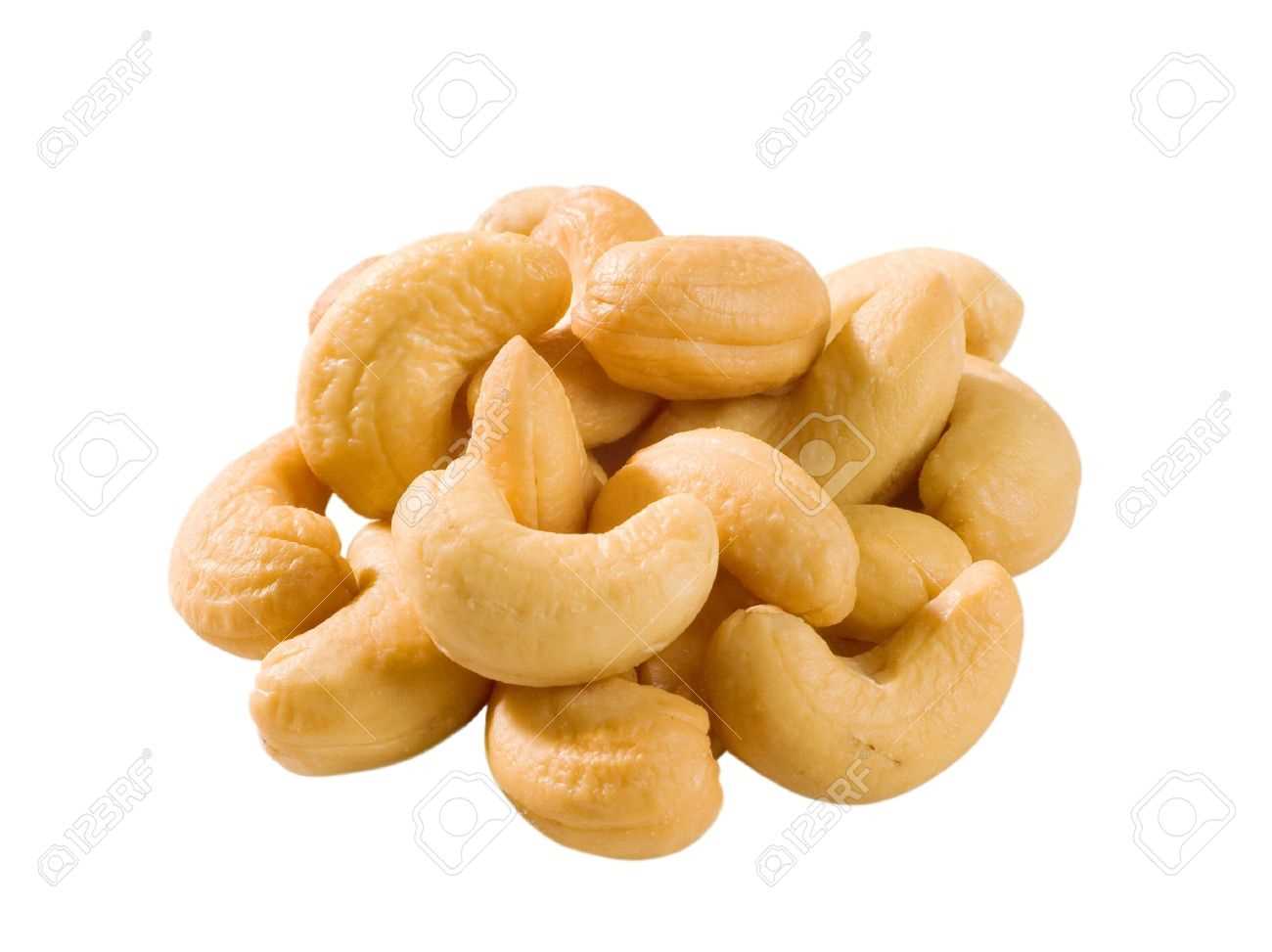 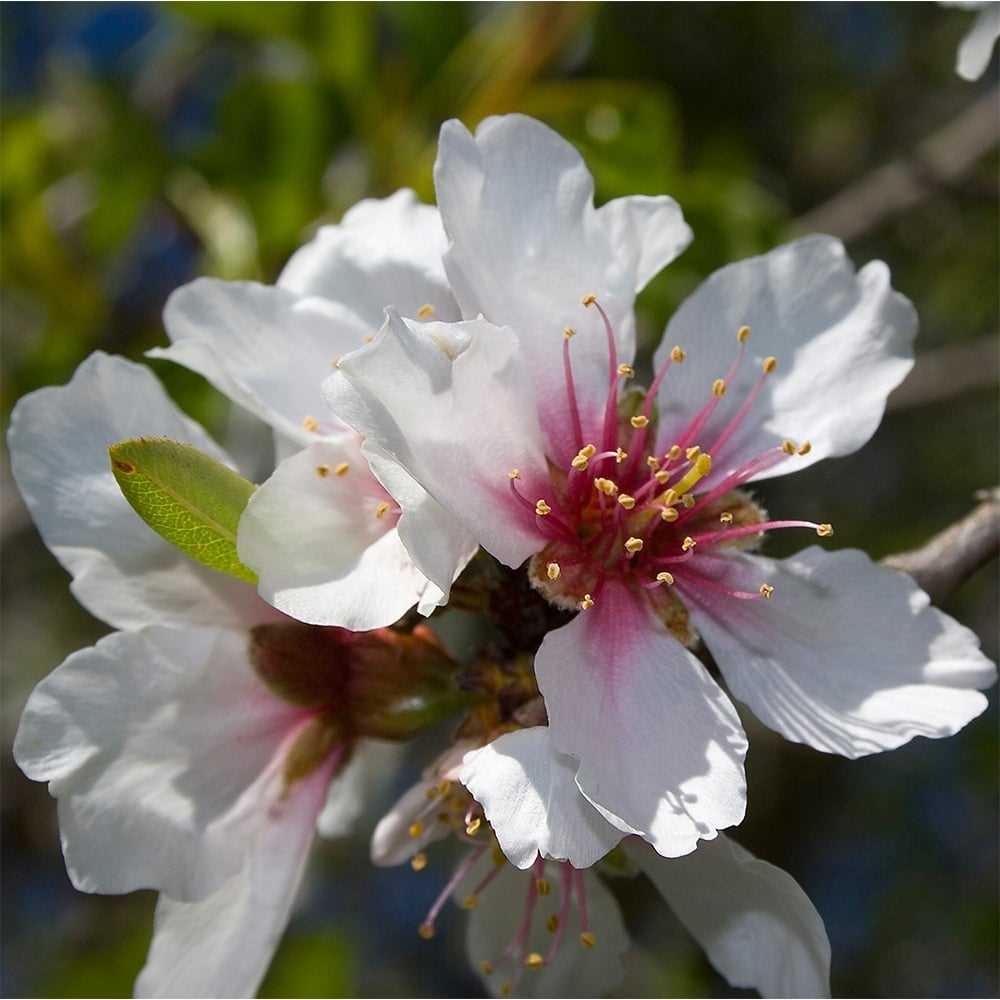 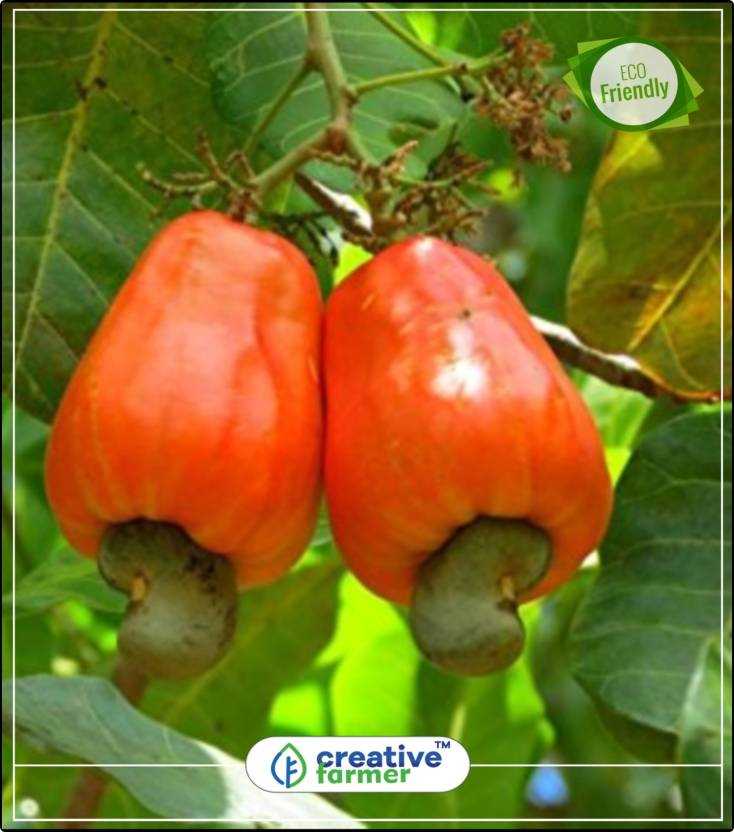 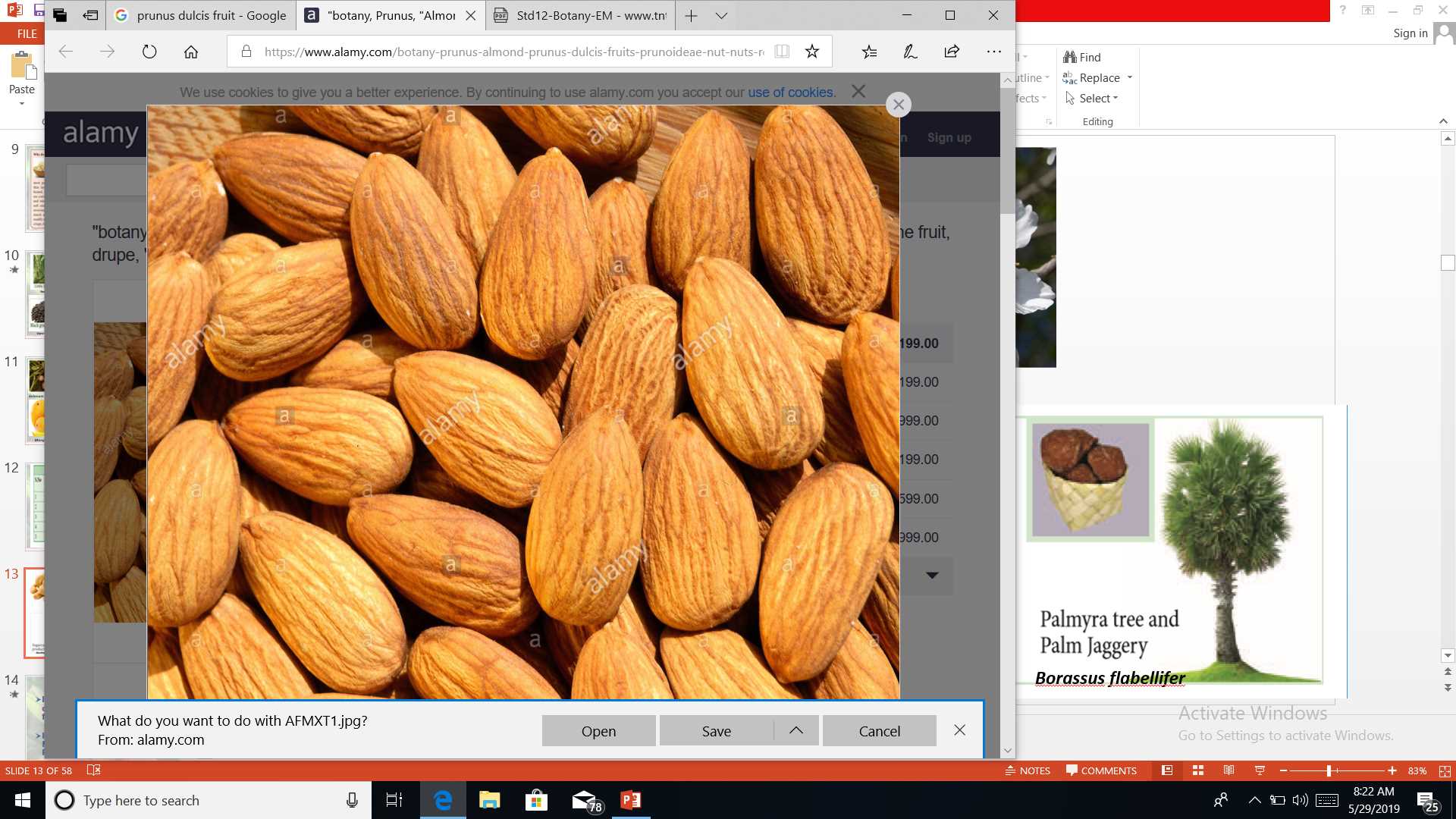 Prunus dulcis
Anacardium occidentale
Borassus flabellifer
Saccharum officinarum
Stevia rebaudiana
Oil Seeds
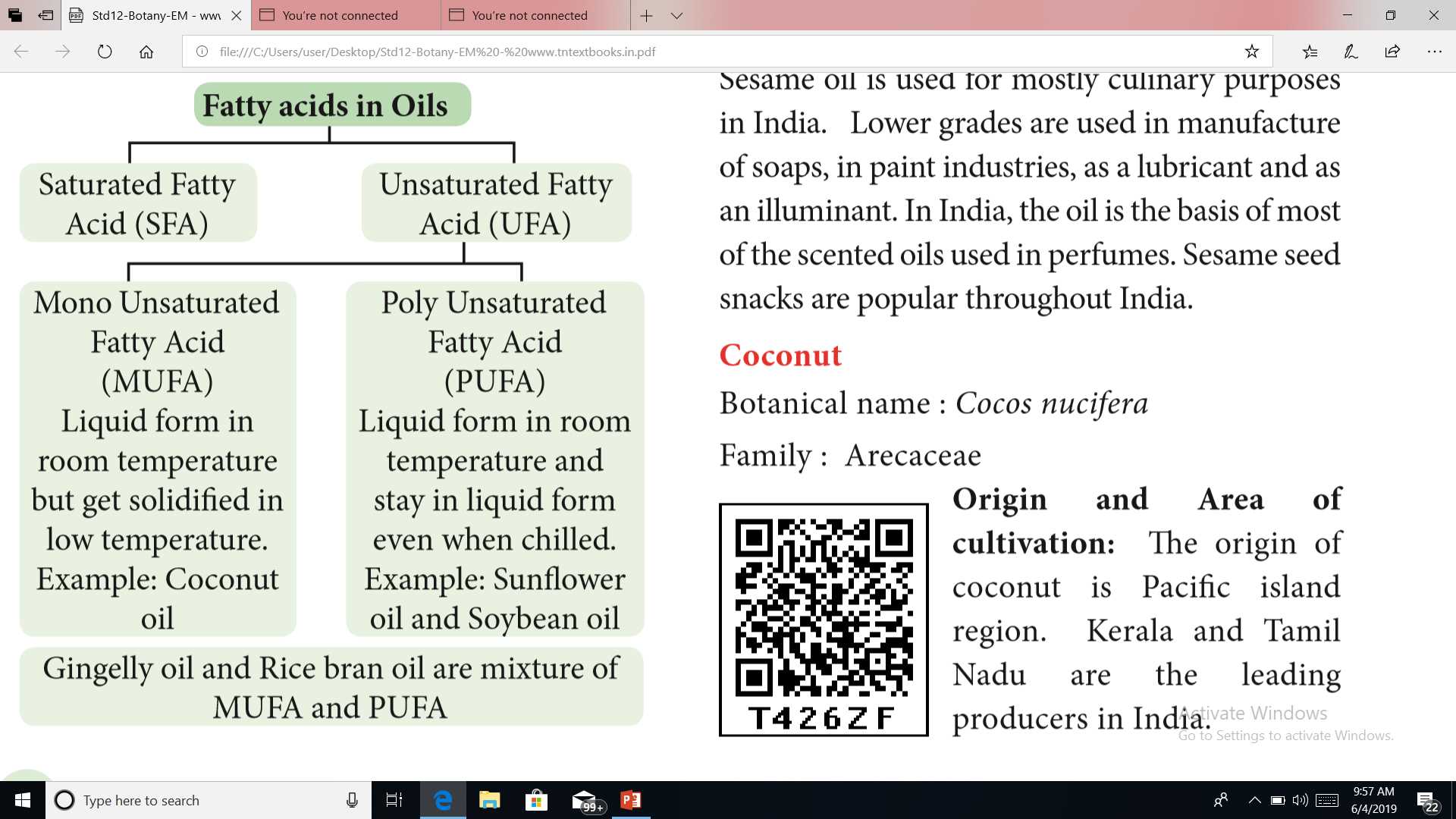 Fatty acids in Oils
Sesamum indicum
Arachis hypogaea
Cocos nucifera
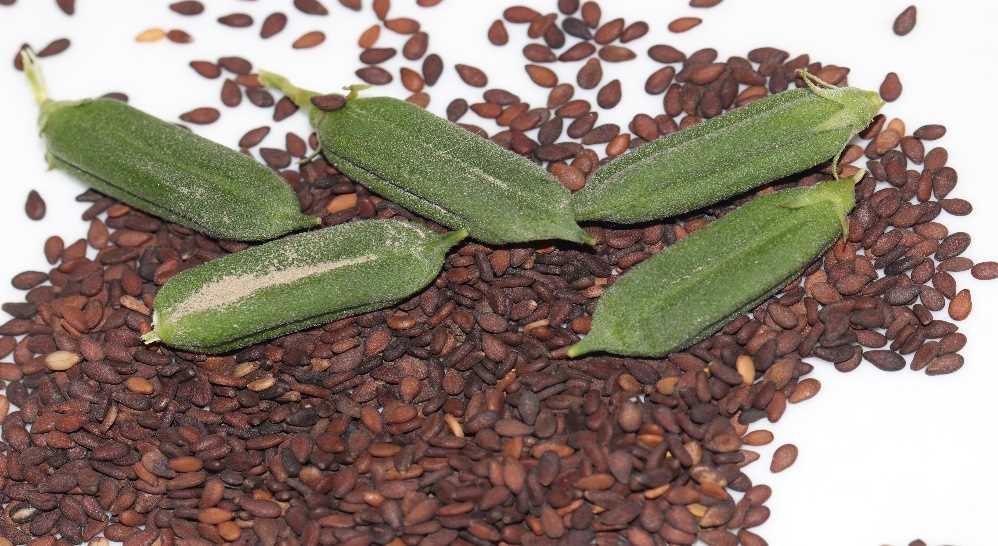 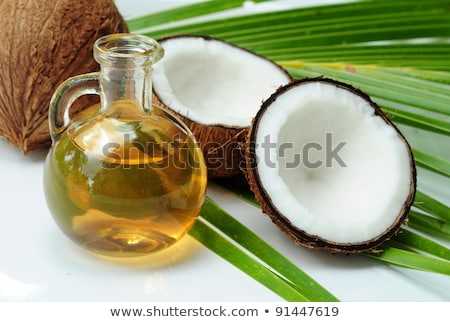 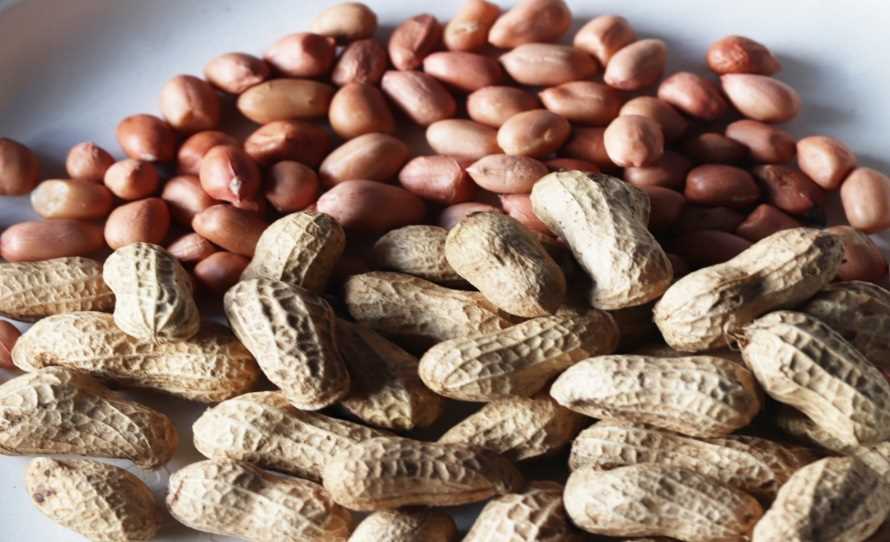 This oil is the basis of most of the scented oils used in perfumes.
Premium cooking oil
This is an edible-industrial oil.
Camellia sinensis
Coffea arabica
Theobroma cacao
Beverages
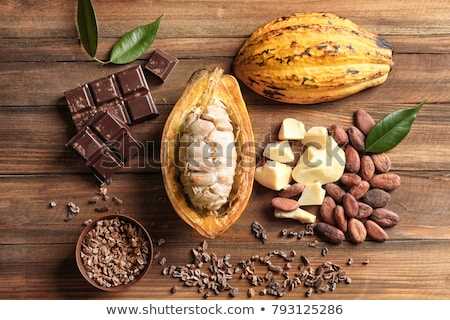 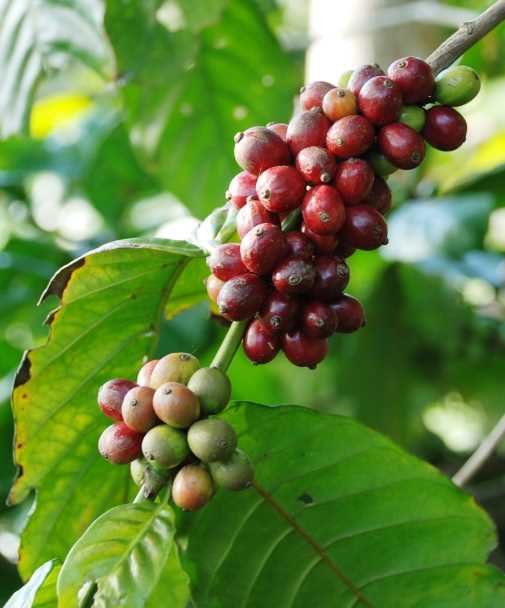 ‘food of the Gods’.
Rich in fibres, minerals and antioxidants, thus preventing cancer,cardiovascular diseases, premature ageing.
green tea  lowers the bad cholesterol and increases the good cholesterol.
Caffeine enhances release of acetylcholine in brain, which in turn enhances efficiency.
Spices and Condiments
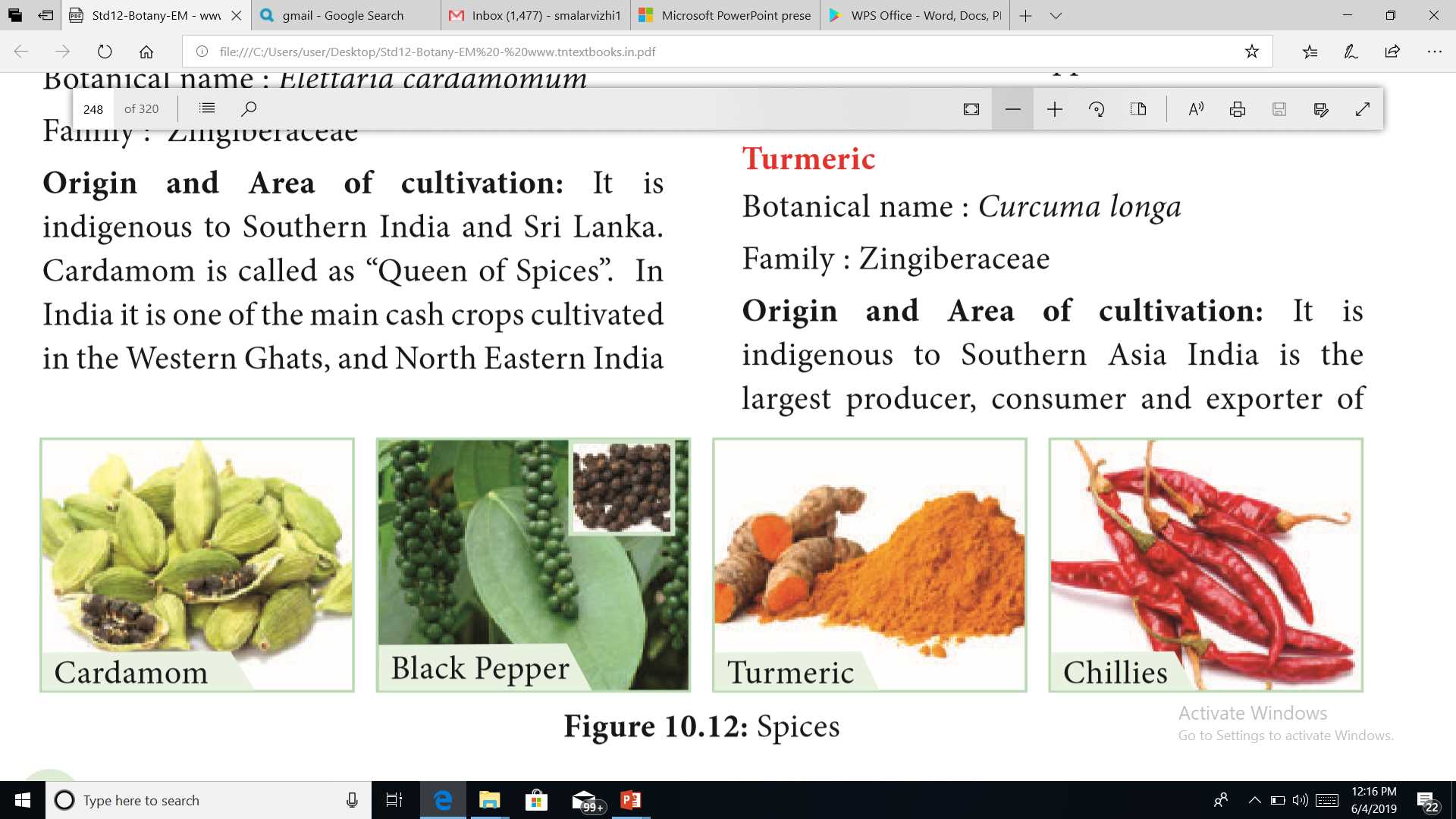 Elettaria cardamomum
Piper nigrum
Capsicum annuum
Curcuma longa
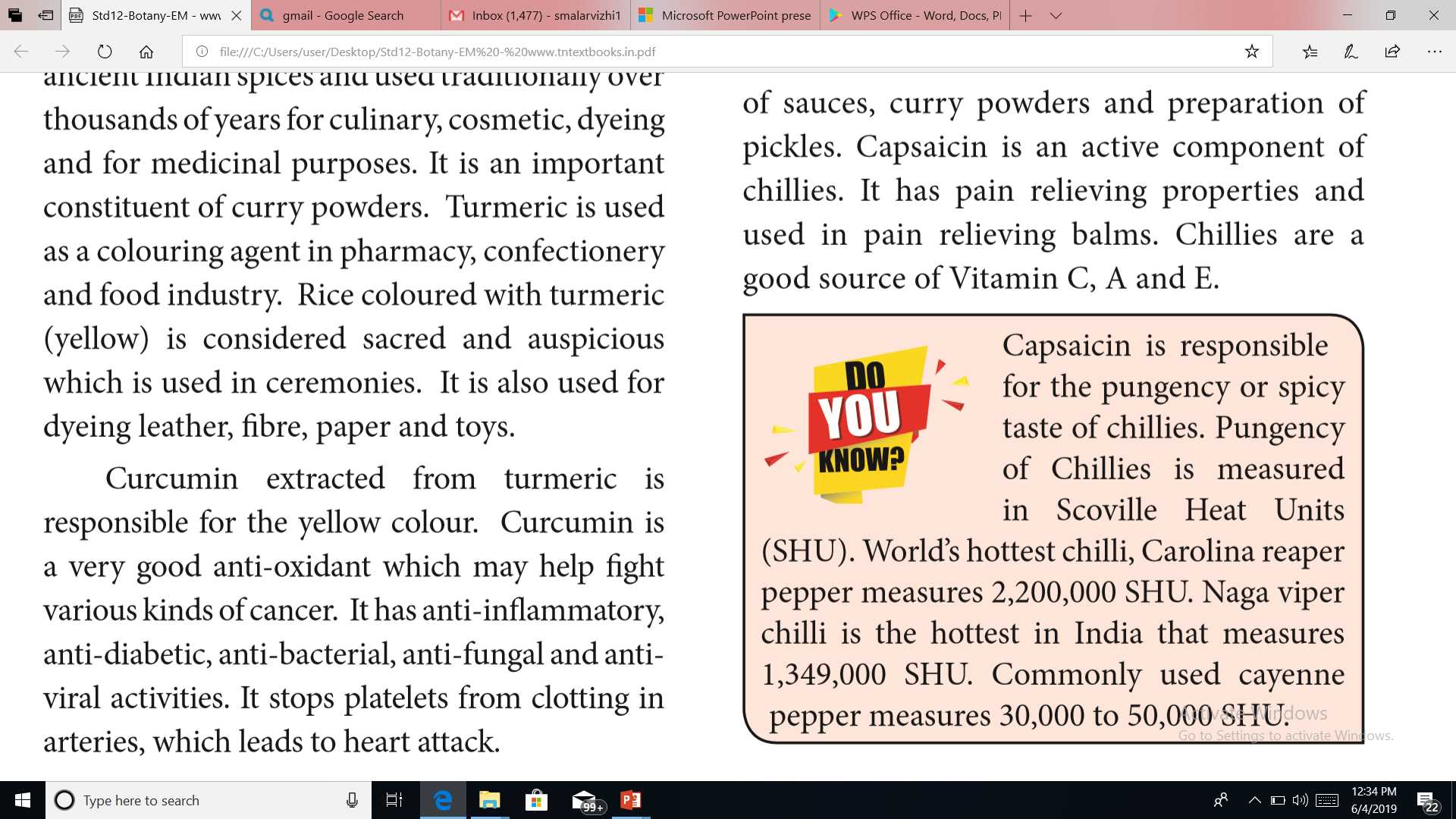 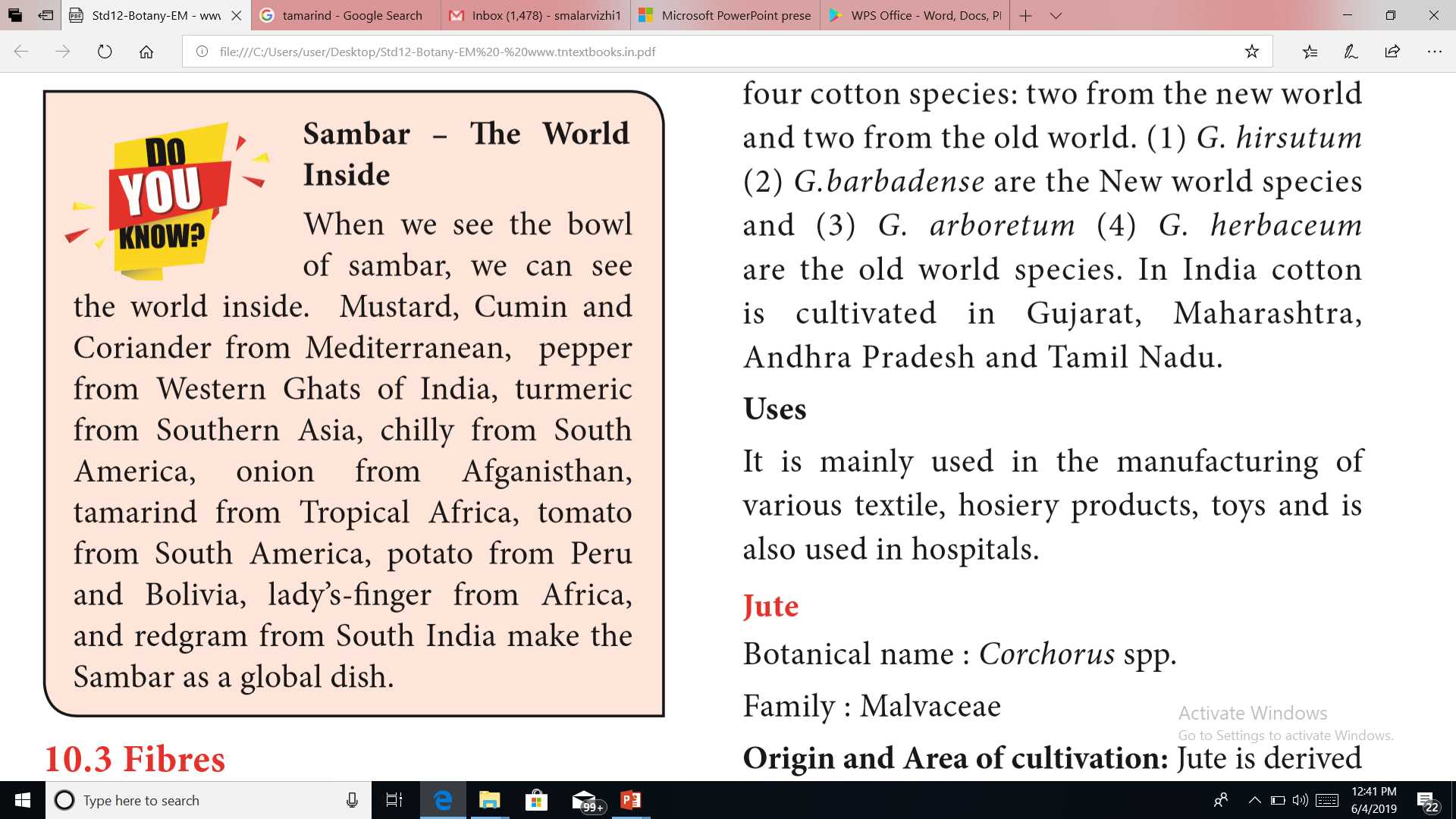 Tamarindus indica
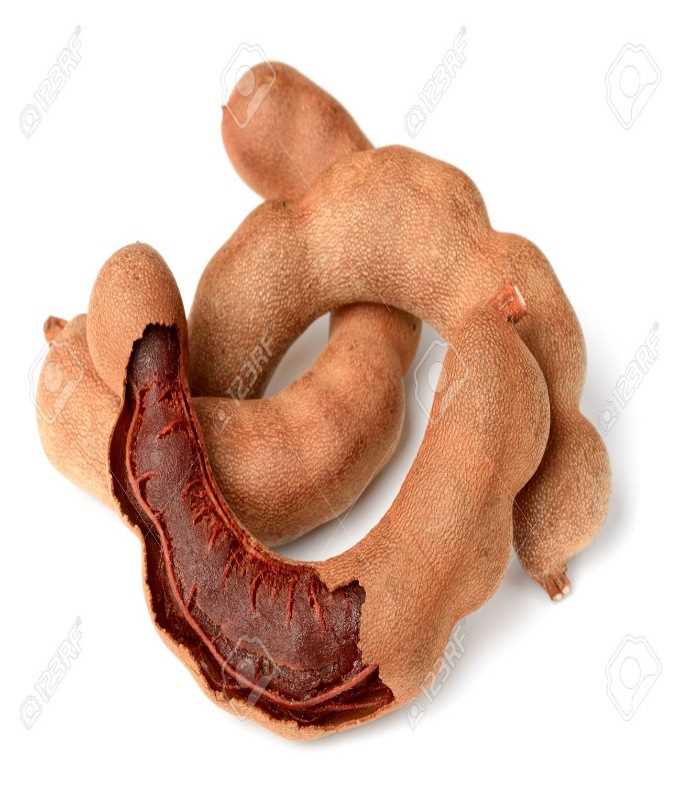 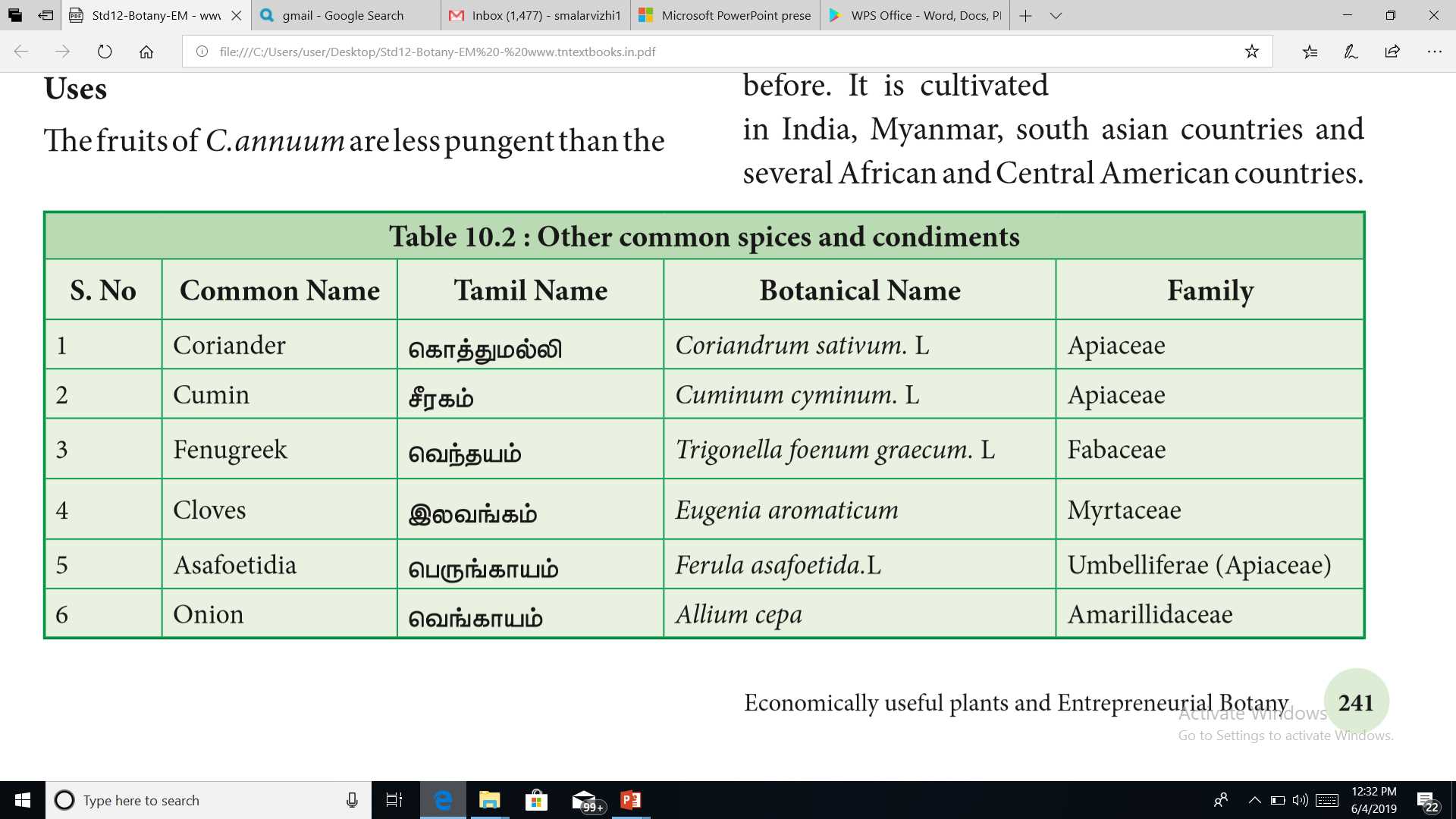 Fibres
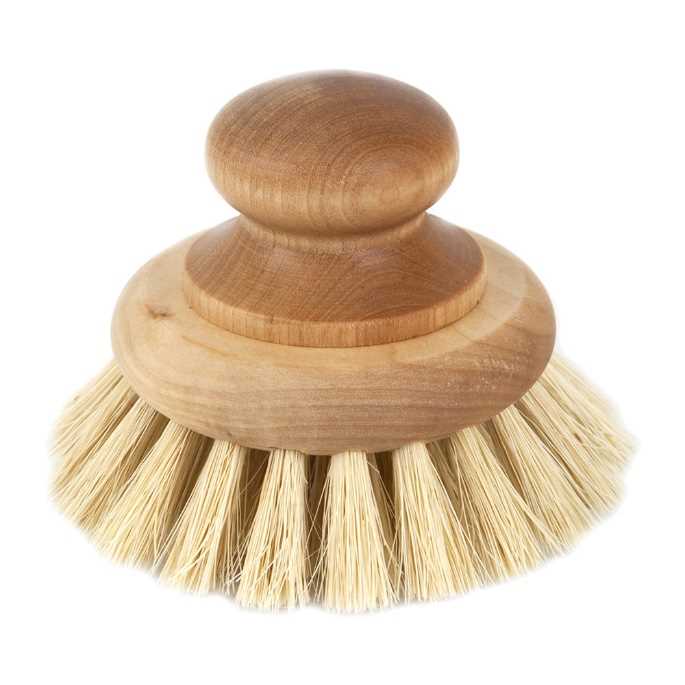 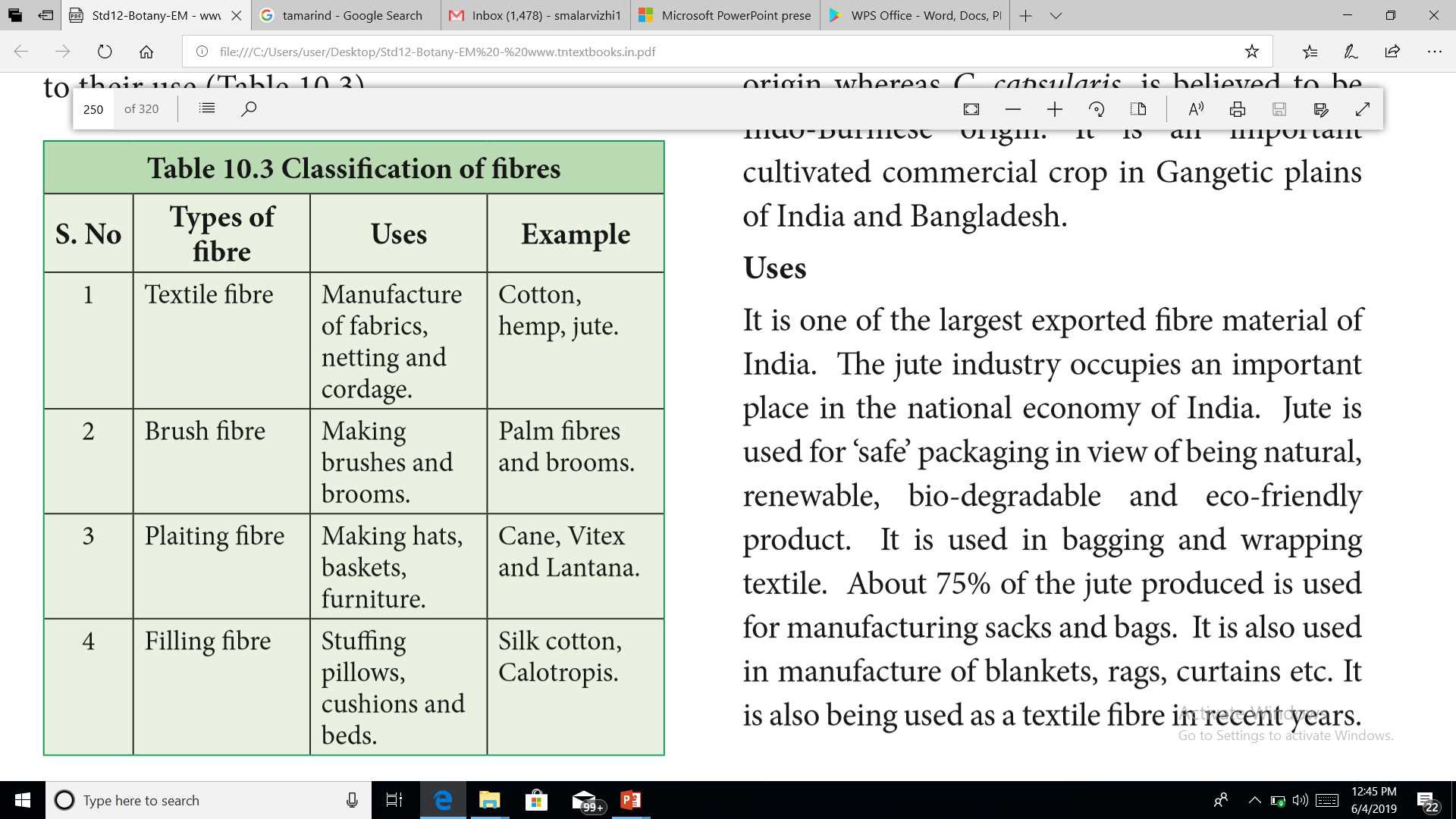 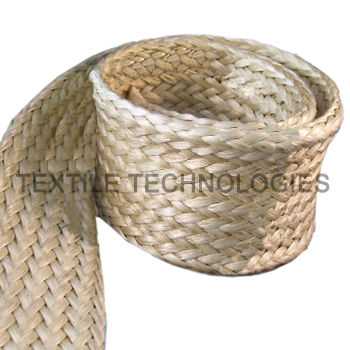 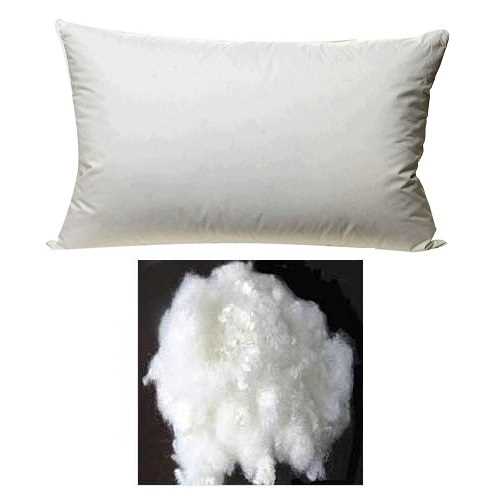 Fibres
Coconut / Coir
Cocos nucifera 
It is used in manufacture of mats, cushion seats, bags, packaging material, water-proof and sound
proof boards and thermal insulation.
Cotton
Gossypium spp.
(1) G. hirsutum
(2)G.barbadense
   are the New world     species
(3) G. arboretum
(4) G. herbaceum
Jute
 Corchorus spp. 
 From the two cultivated species (1) Corchorus capsularis - Indo-Burmese origin. 
(2) C.olitorius -African origin
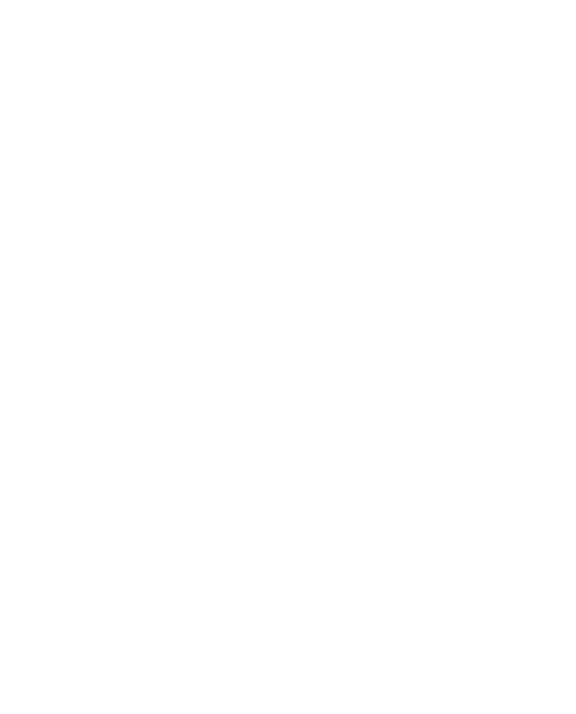 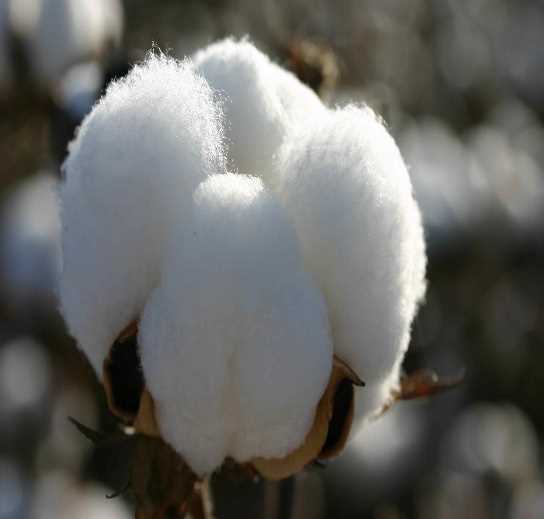 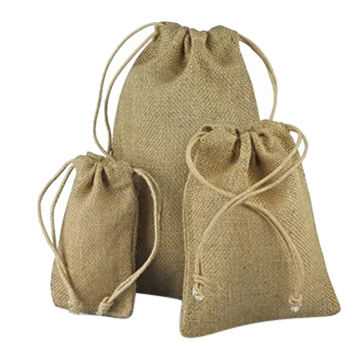 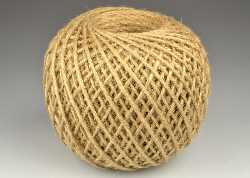 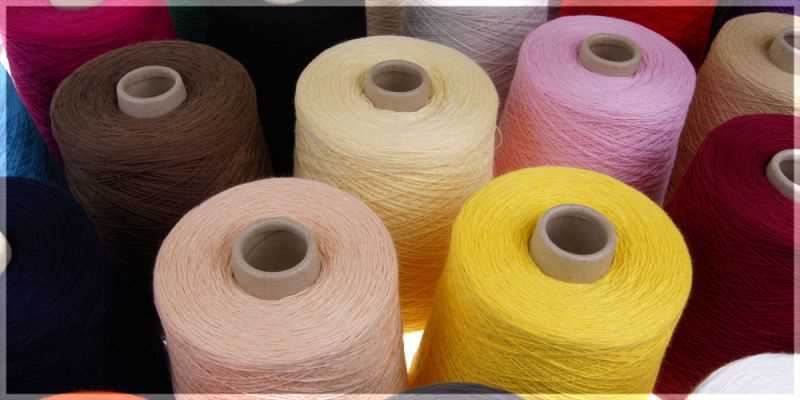 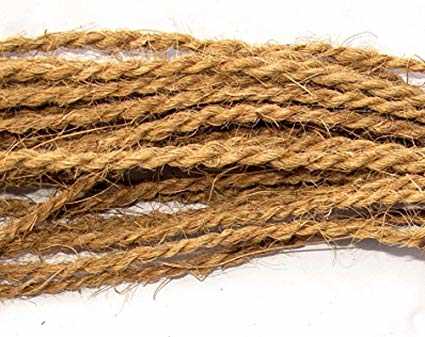 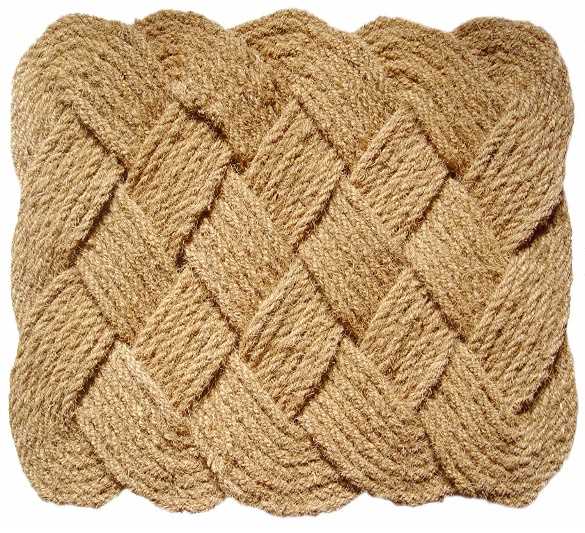 Timber
Tectona grandis
Dalbergia latifolia
Diospyros ebenum
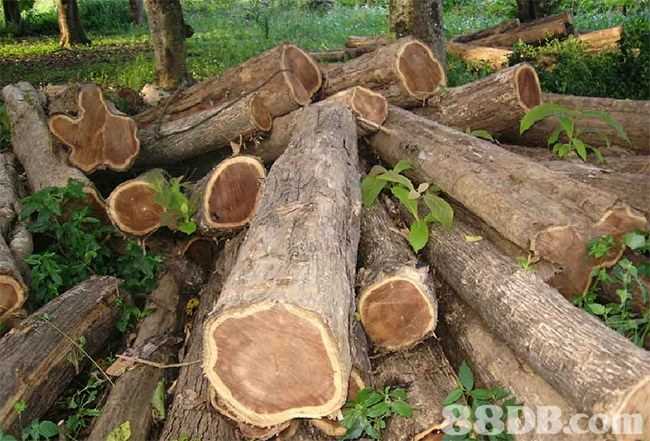 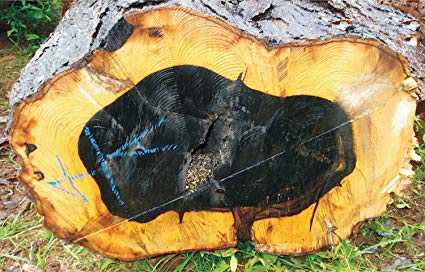 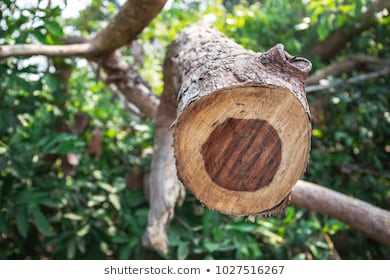 The heartwood is jet black with a metallic lustre when smoothened and is resistant to attack by 
insects and fungi.
Native to South east Asia.
The heartwood is golden yellow to golden brown when freshly sawn, turning darker when exposed to light. Known for its durability as it is immune to the attack of 
termites and fungi.
Native to India.
Indian rosewood has yellowish sapwood and dull brown to almost purple coloured heartwood.
Latex - Rubber
Hevea brasiliensis
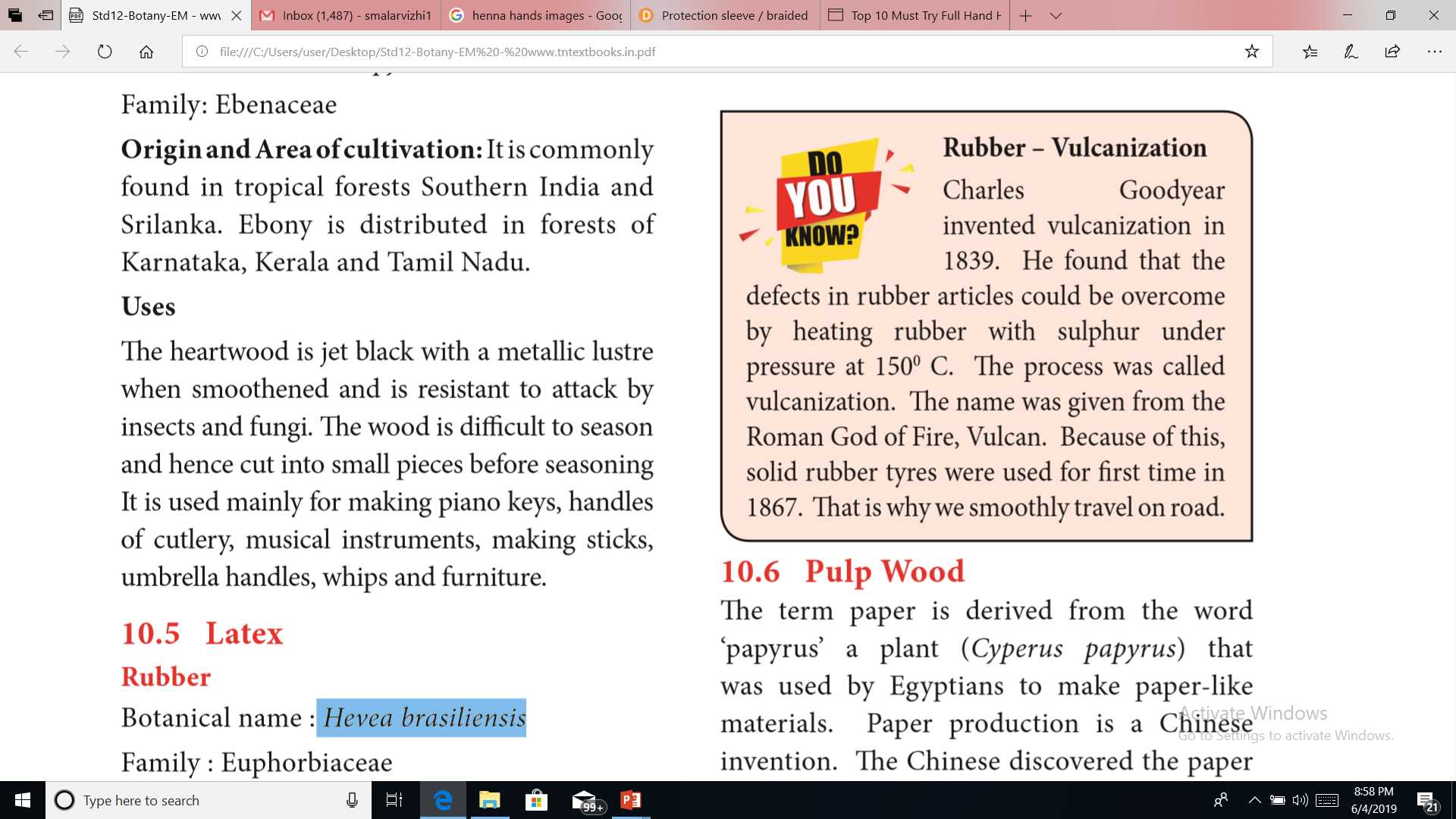 Pulp Wood
The term paper is derived from the word ‘papyrus’ a plant (Cyperus papyrus) that was used by Egyptians to make paper-like materials. 
The Chinese discovered the paper that was prepared from the inner bark of paper mulberry in 105 A.D.
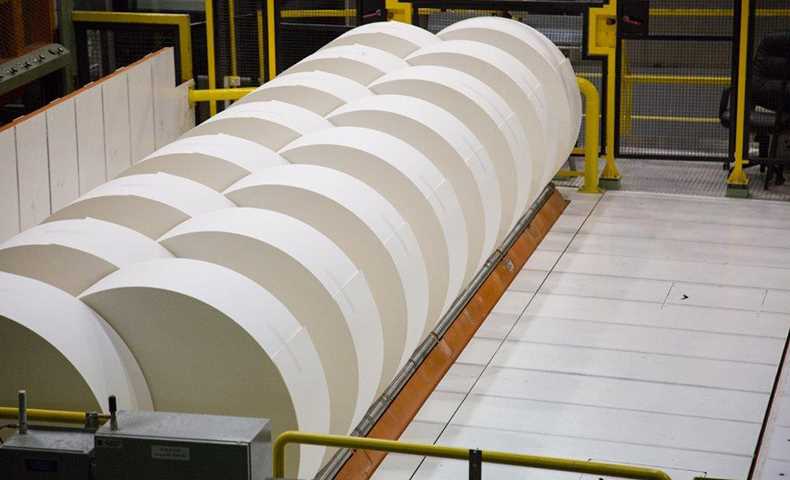 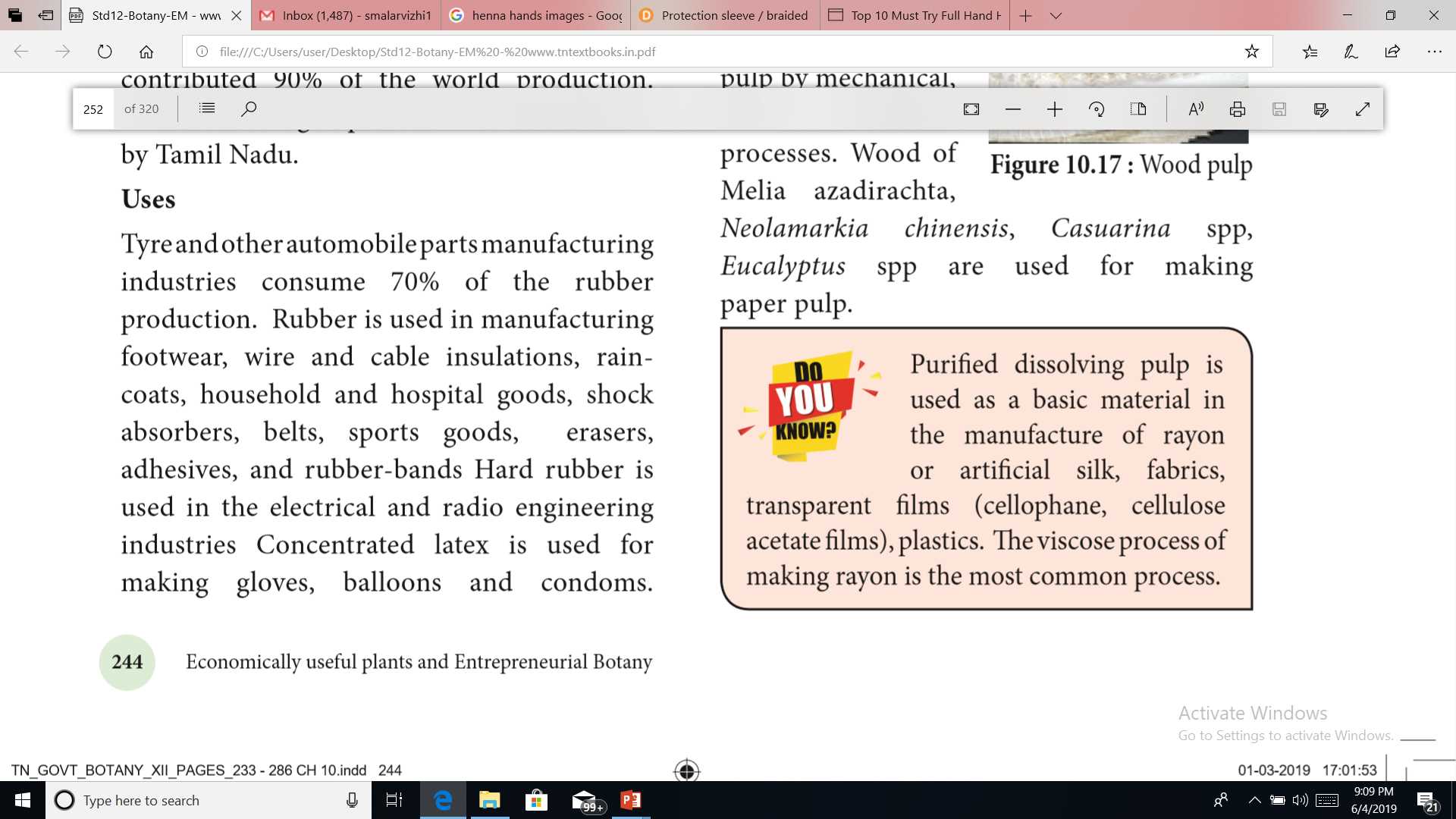 Indigo
Indigofera tinctoria is native to India. 
A brilliant dark blue dye ‘indigo’ was extracted from the leaves of several species of Indigofera.
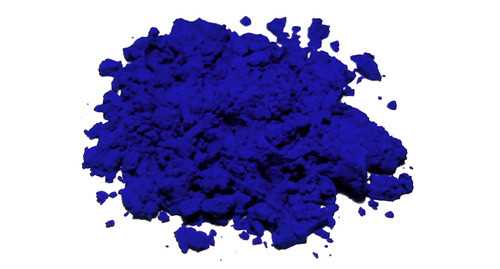 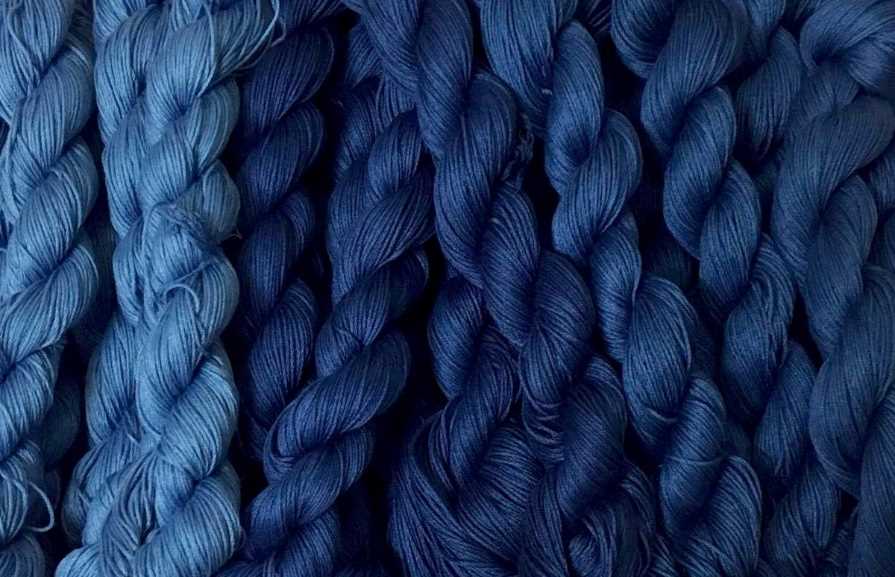 Henna
Indigenous to North Africa and South-west Asia. Principal colouring matter of leaves ‘lacosone” is harmless .
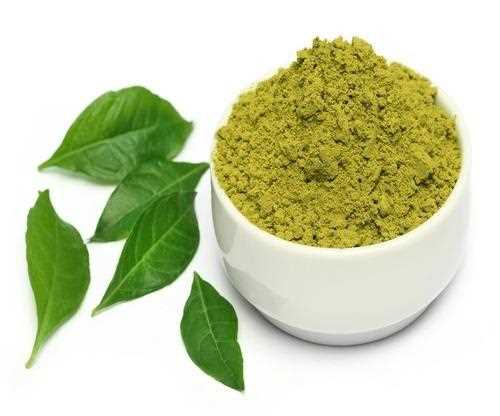 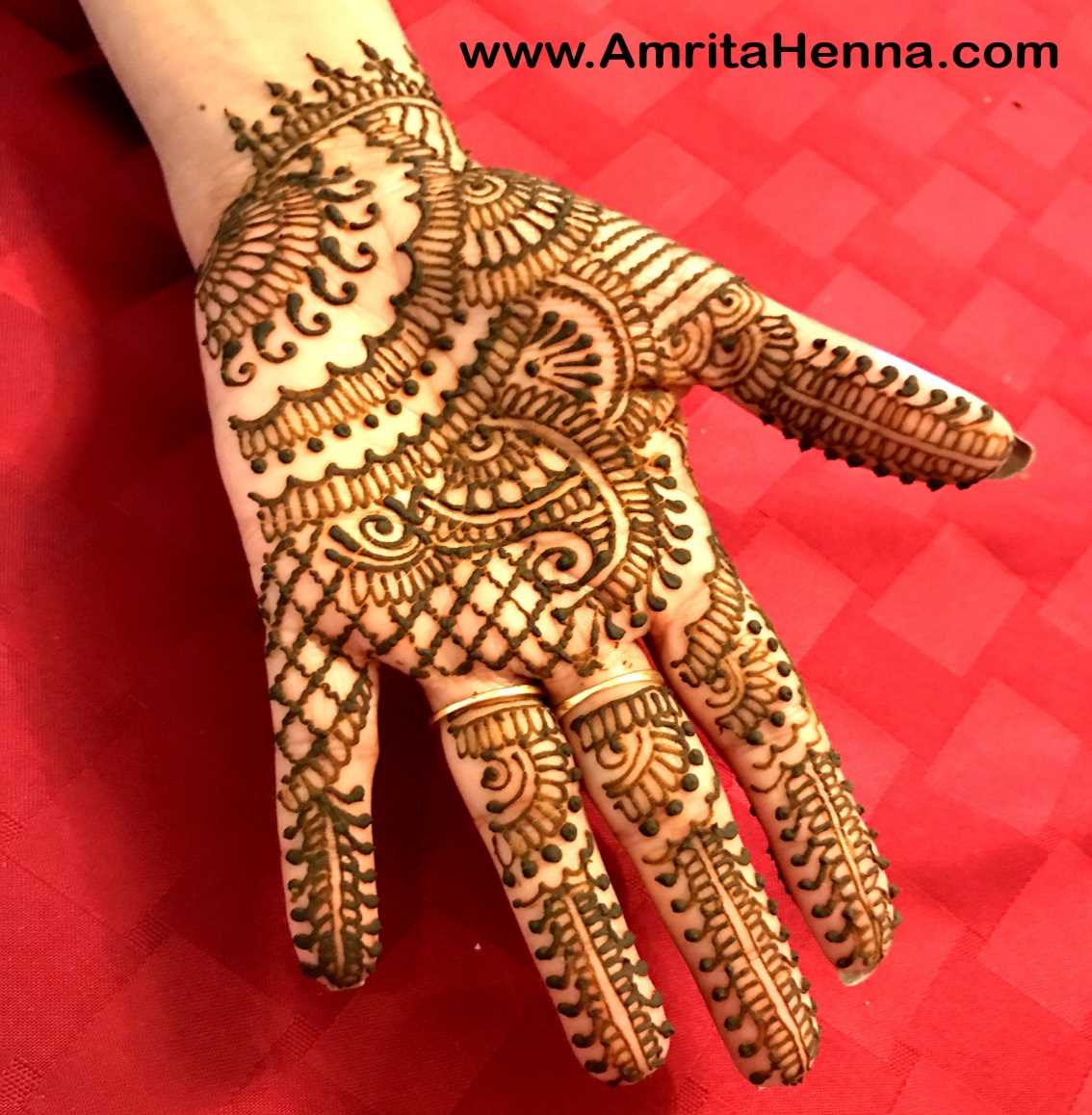 Lawsonia inermis
Spices and Condiments
Provide personal care services .
‘Aloin’ (a mixture of glucosides)
Premium cooking oil
the oil is the basis of most of the scented oils used in perfumes.
Arachis hypogaea
Sesamum indicum
Cocos nucifera
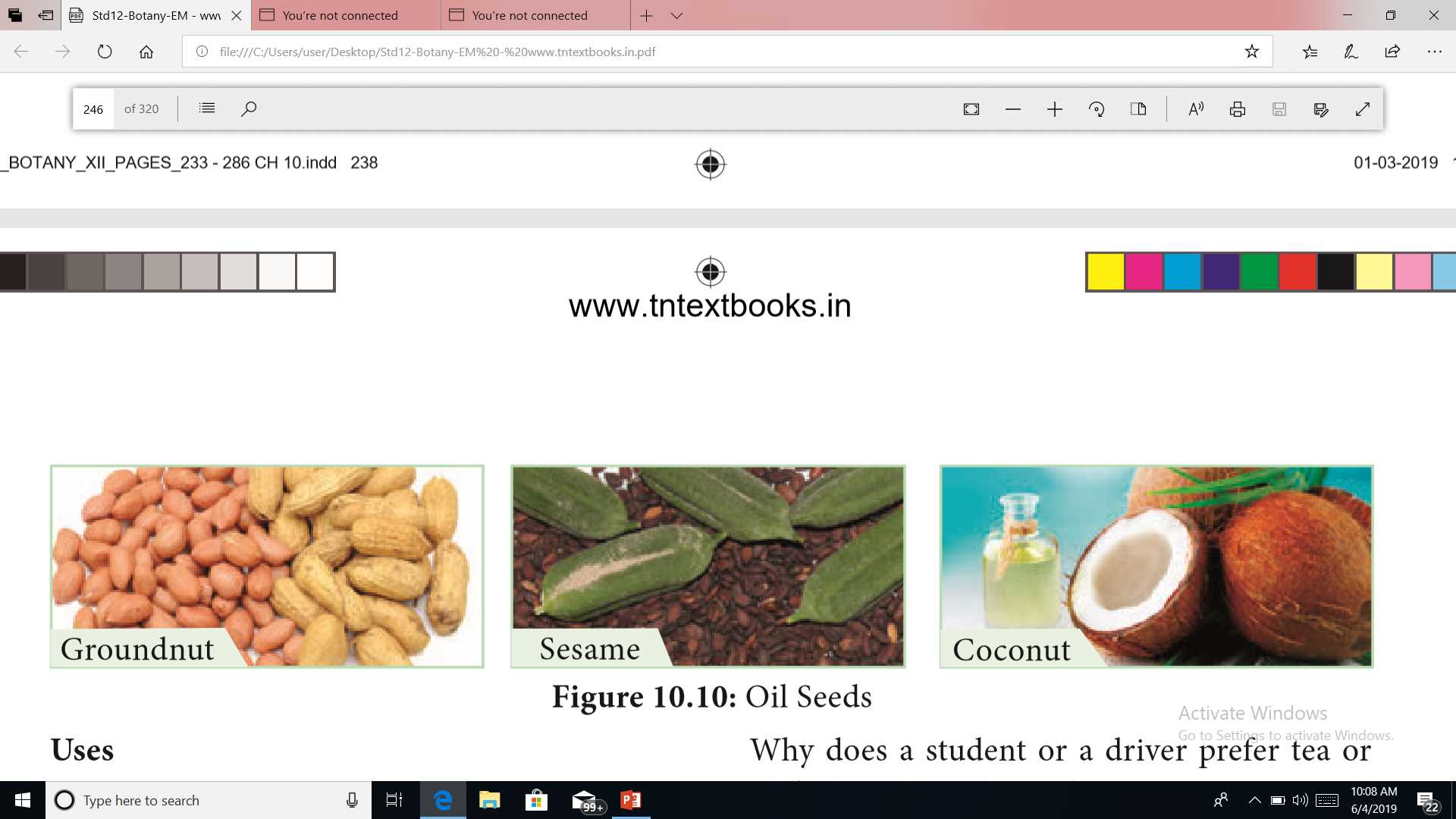 Cosmetics Aloe vera
Provide personal care services .
‘Aloin’ (a mixture of glucosides)
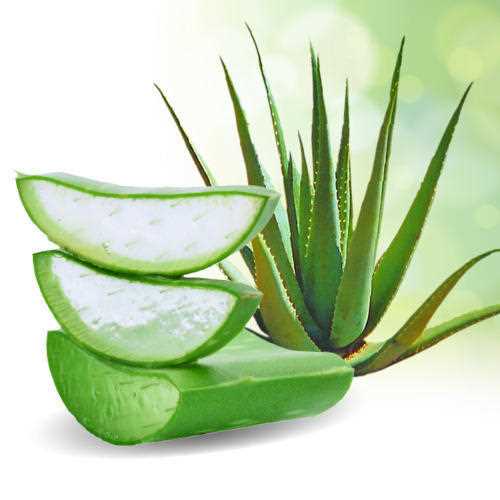 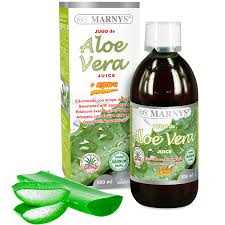 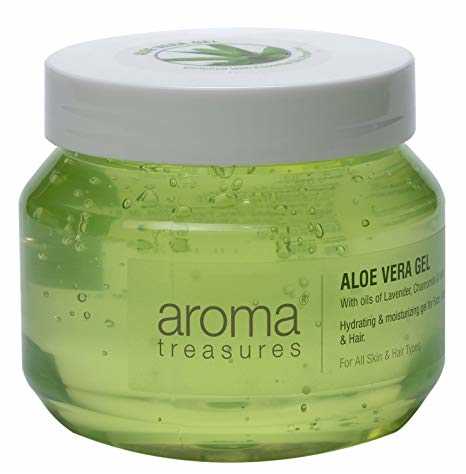 Perfumes
Perfumes are manufactured from essential oil which are volatile and aromatic.
 Essential oils are found at different parts of the plant.
Santalum album Santalum album Santalum album Santalum album
Rosa X damascena
Santalum album
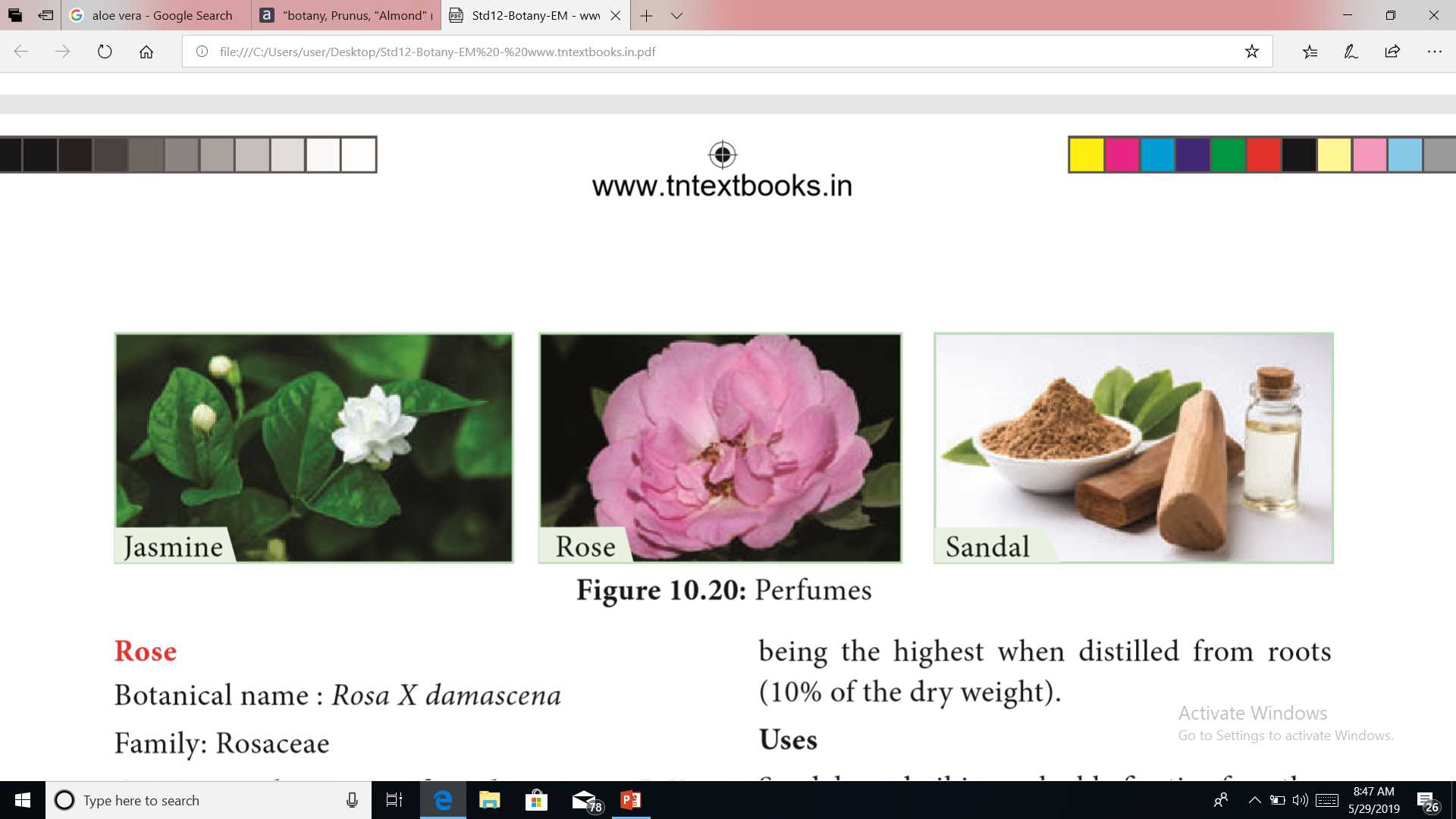 Jasminum grandiflorum
Traditional Systems of Medicines
TSM in India can be broadly classified into     institutionalized or documented and 
  non-institutionalized or oral traditions. 
Institutionalized Indian systems include Siddha and Ayurveda. 
 Non- institutional systems are practiced by rural and tribal peoples across India. The knowledge is mostly held in oral form.
TSM focus on healthy lifestyle and healthy diet for maintaining good health and disease reversal.
Siddha system of medicine
It is based on the texts written by 18Siddhars. 
Siddha is principally based on the Pancabuta philosophy. According to this system three humors namely Vatam, Pittam and Kapam that are responsible for the health of human.
The drug sources of Siddha 
      include plants, animal parts,
      marine products and minerals. 
This system uses about 800
      herbs as source of drugs.
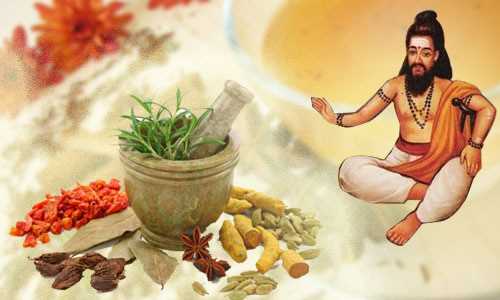 Ayurveda system of medicine
The core knowledge is documented by Charaka, Sushruta and Vagbhata in compendiums written by them.
 This system Uses more of herbs 
        and few animal parts as drug
        sources.
 The Ayurvedic Pharmacopoeia of
         India lists about 500 plants used
        as source of drugs.
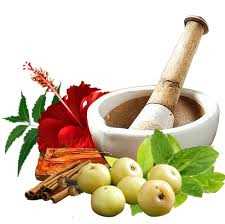 Folk system of medicine
Folk systems survive as an oral
       tradition among innumerable
       rural and tribal communities
       of India.
Major tribal communities in 
       Tamil Nadu who are known for
       their medicinal knowledge include Irulas, 
        Malayalis, Kurumbas, Paliyans and Kaanis.
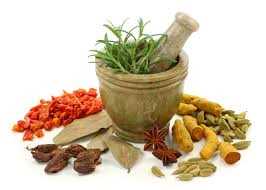 Medicinal Plants
India is a treasure house of medicinal plants. 
They are linked to local heritage as well as to global-trade. 
90% collection of medicinal plants is from the non-cultivated sources. 
Medicinally useful molecules obtained from plants that are marketed as drugs are called Biomedicines.
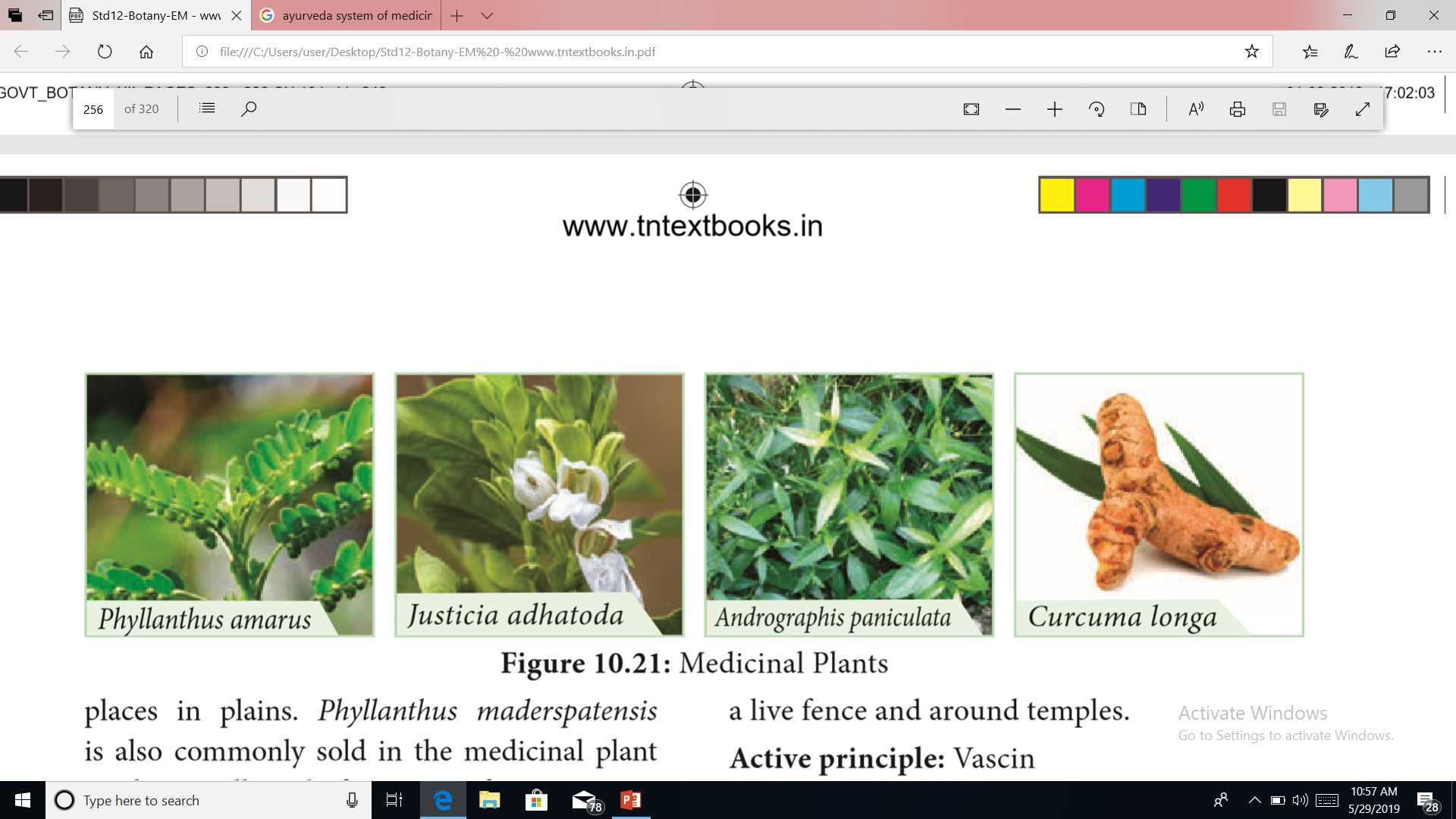 Vascin
Phyllanthin
Andrographolides
Curcumin
n
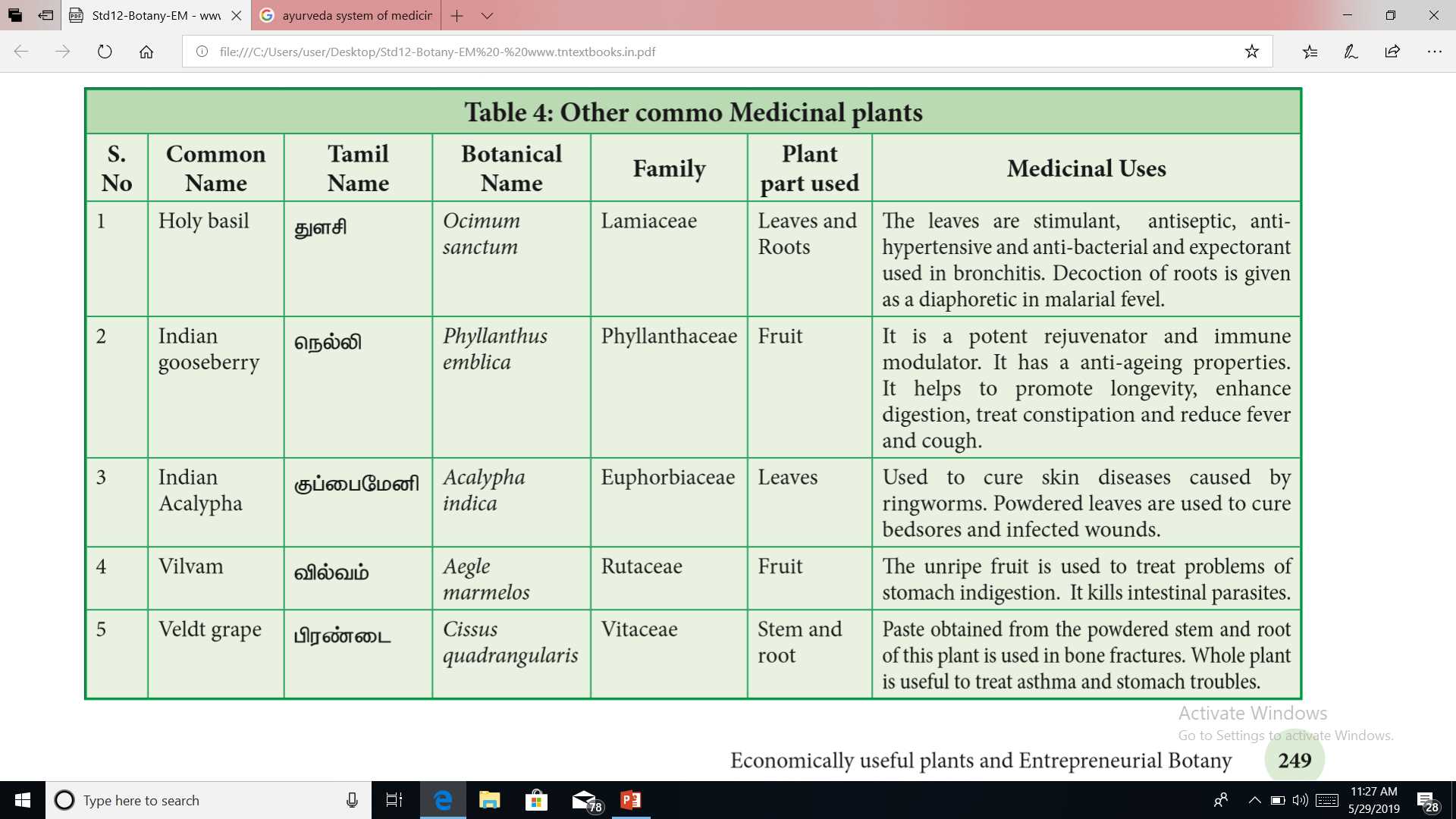 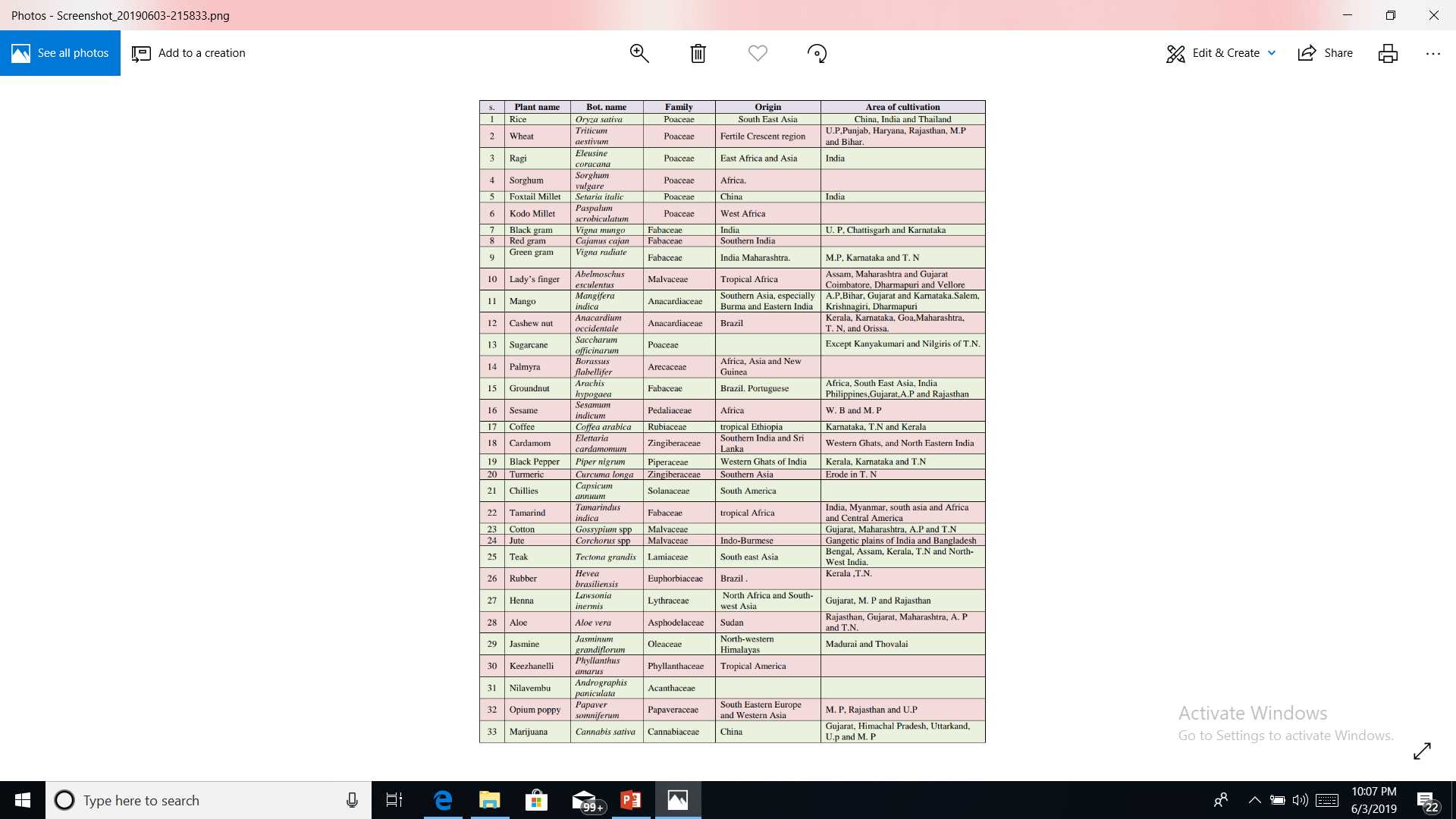 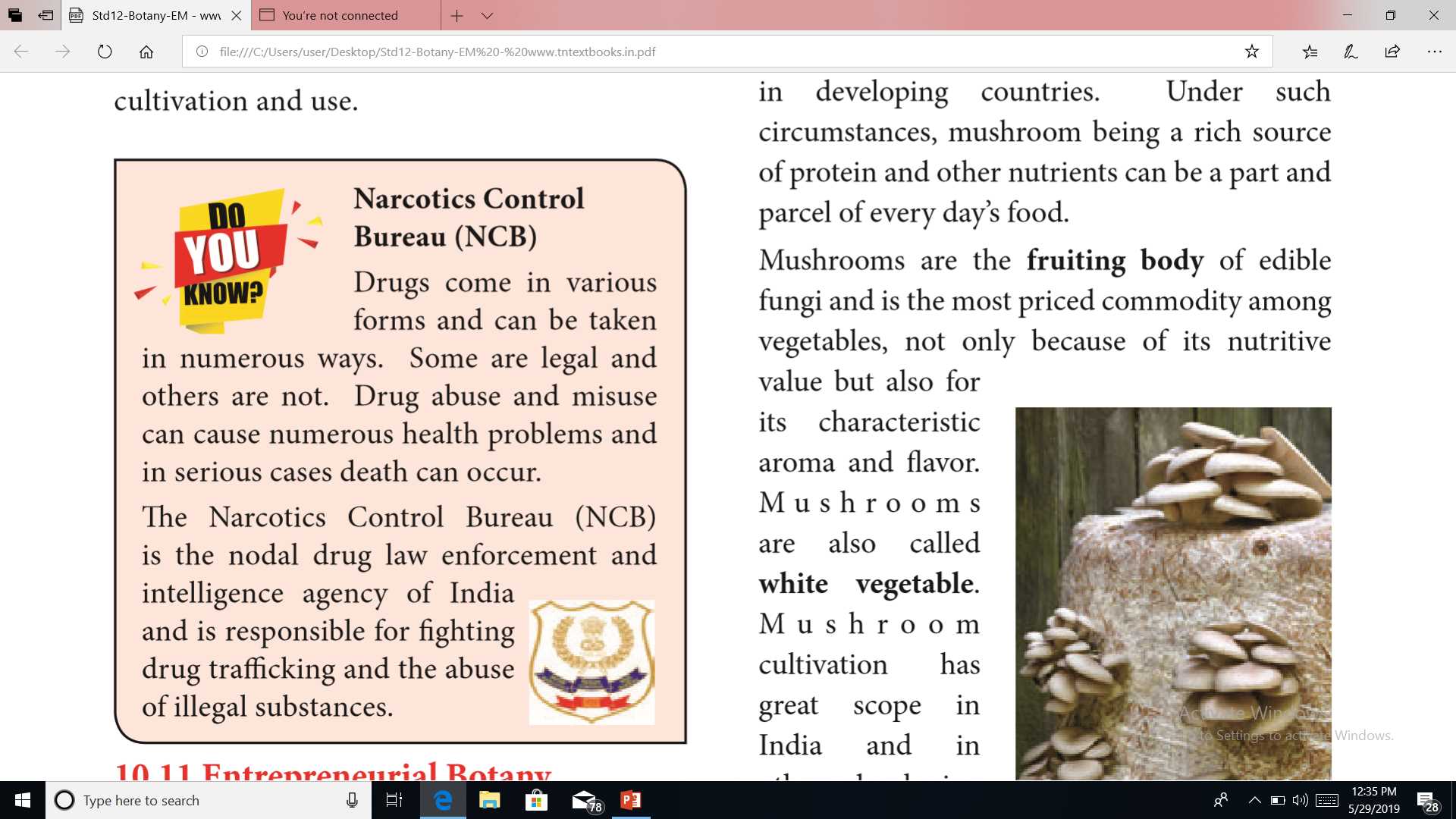 Psychoactive Drugs
Phytochemicals which alter an individual’s perceptions of mind by producing hallucination are known as psychoactive drugs.
					Papaver somniferum
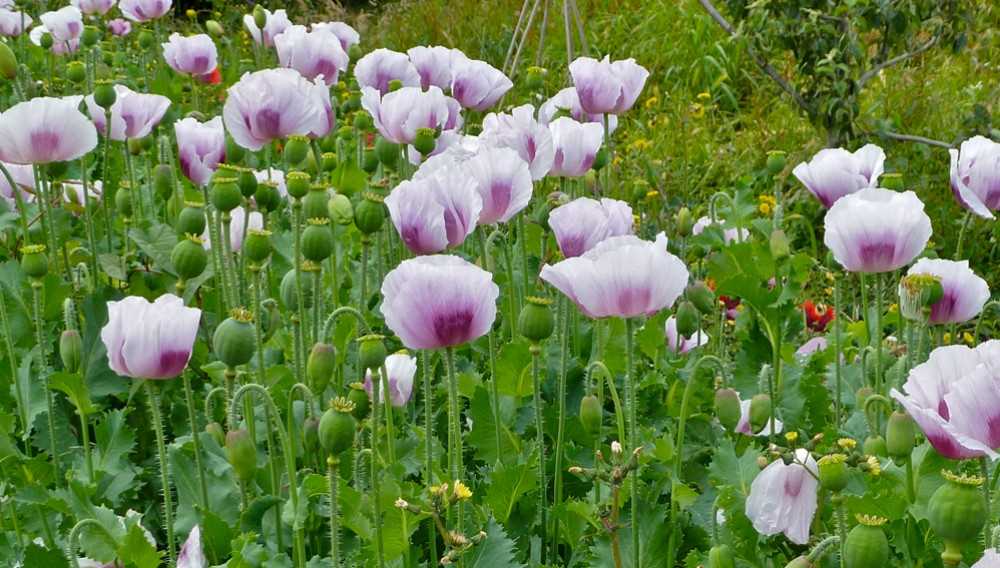 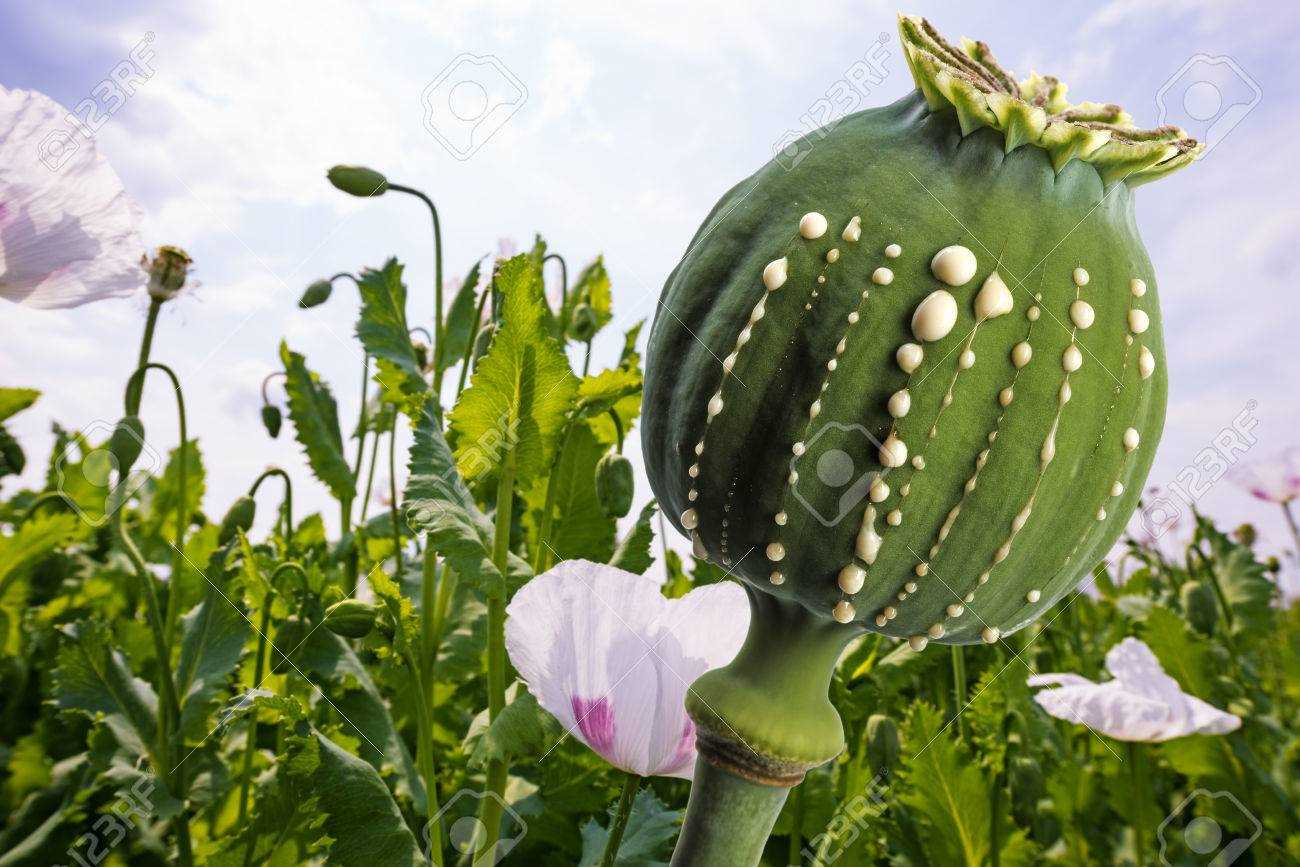 Used to induce sleep and for relieving pain.  Opium yields Morphine, a strong analgesic which is used in surgery.
Cannabis sativa  – specimen
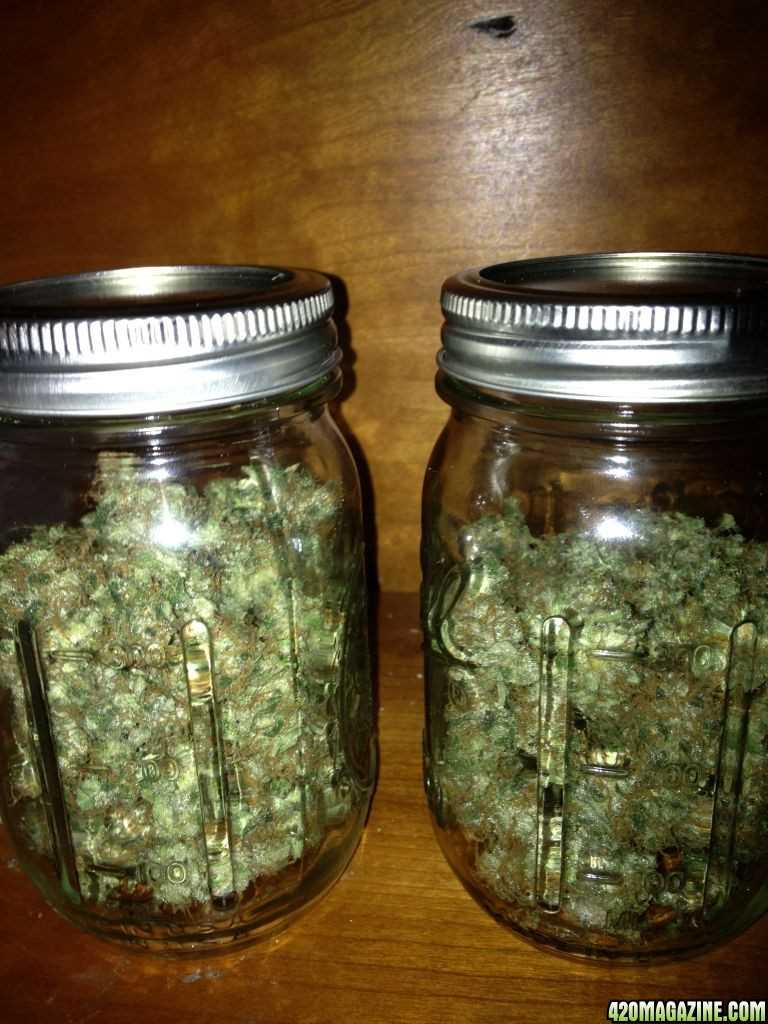 trans-tetrahydrocanabinal
It is an effective pain reliever and reduces hypertension.  THC is used in treating Glaucoma, reducing nausea of cancer patients undergoing radiation and chemotherapy, provides relief to bronchial disorders, especially asthma as it dilates bronchial vessels.
Entrepreneurial Botany
Study of how new businesses are created using plant resources as well as the actual process of starting a new business.
An entrepreneur is someone who has an idea and who works to create a product or service that people will buy, by building an organization to support the sales.
 To create new ventures among the young people. 
 In the present scenario students should acquire ability to merge skills and knowledge in a meaningful way.
Mushroom cultivation
Two kinds of mushrooms are cultivated
 namely button and oyster.
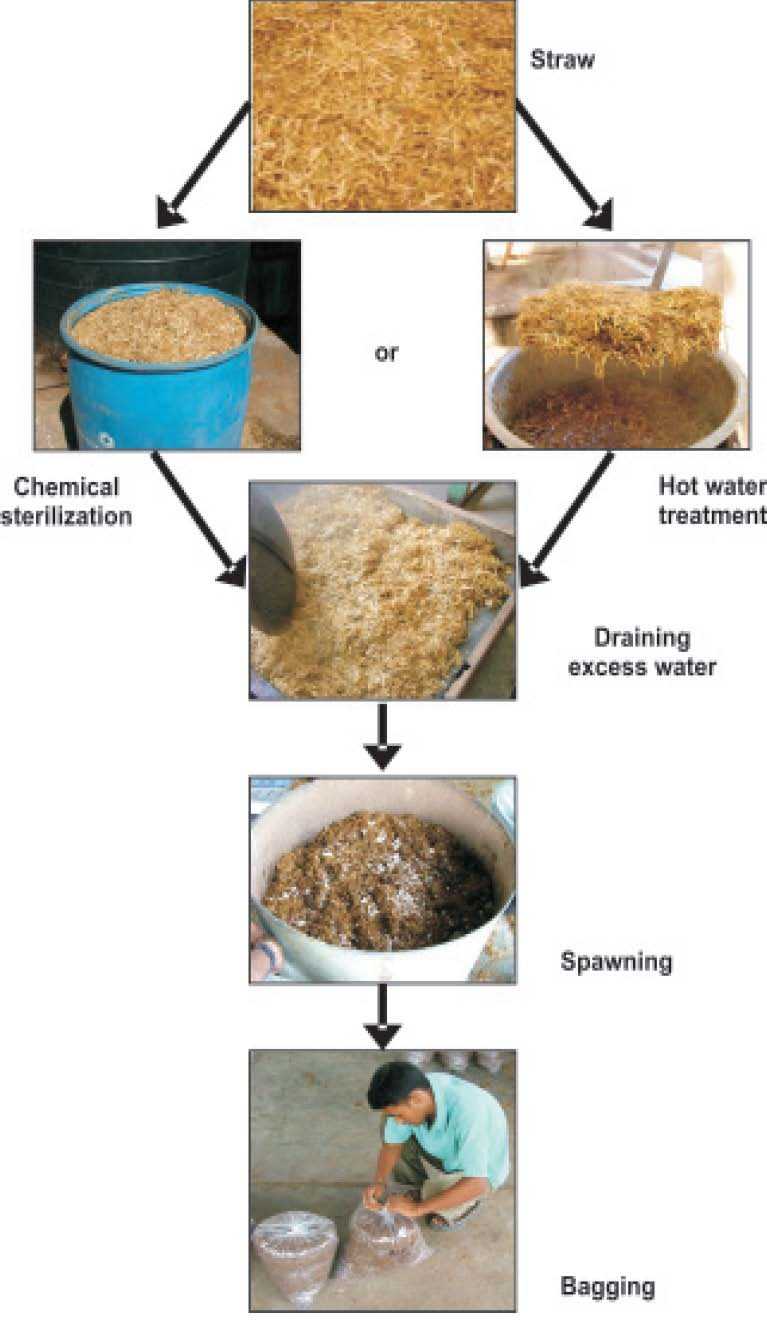 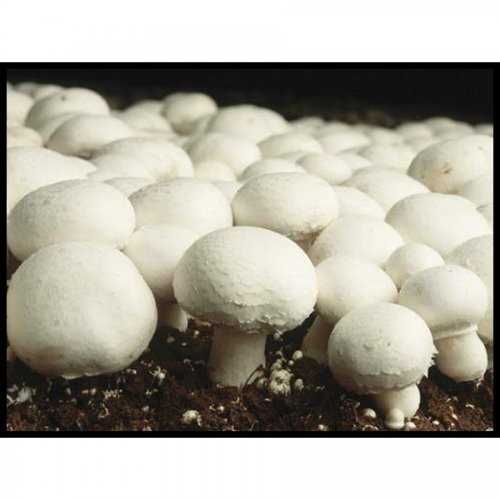 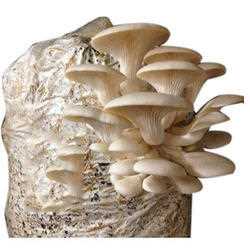 Single Cell Protein (SCP) Production
Single cell protein has a high nutritive value due to higher protein, vitamin, essential amino acids and lipid content. Hence it can form a good protein supplement. However it cannot completely replace the conventional protein sources due to their high nucleic acid content and slower in digestibility.
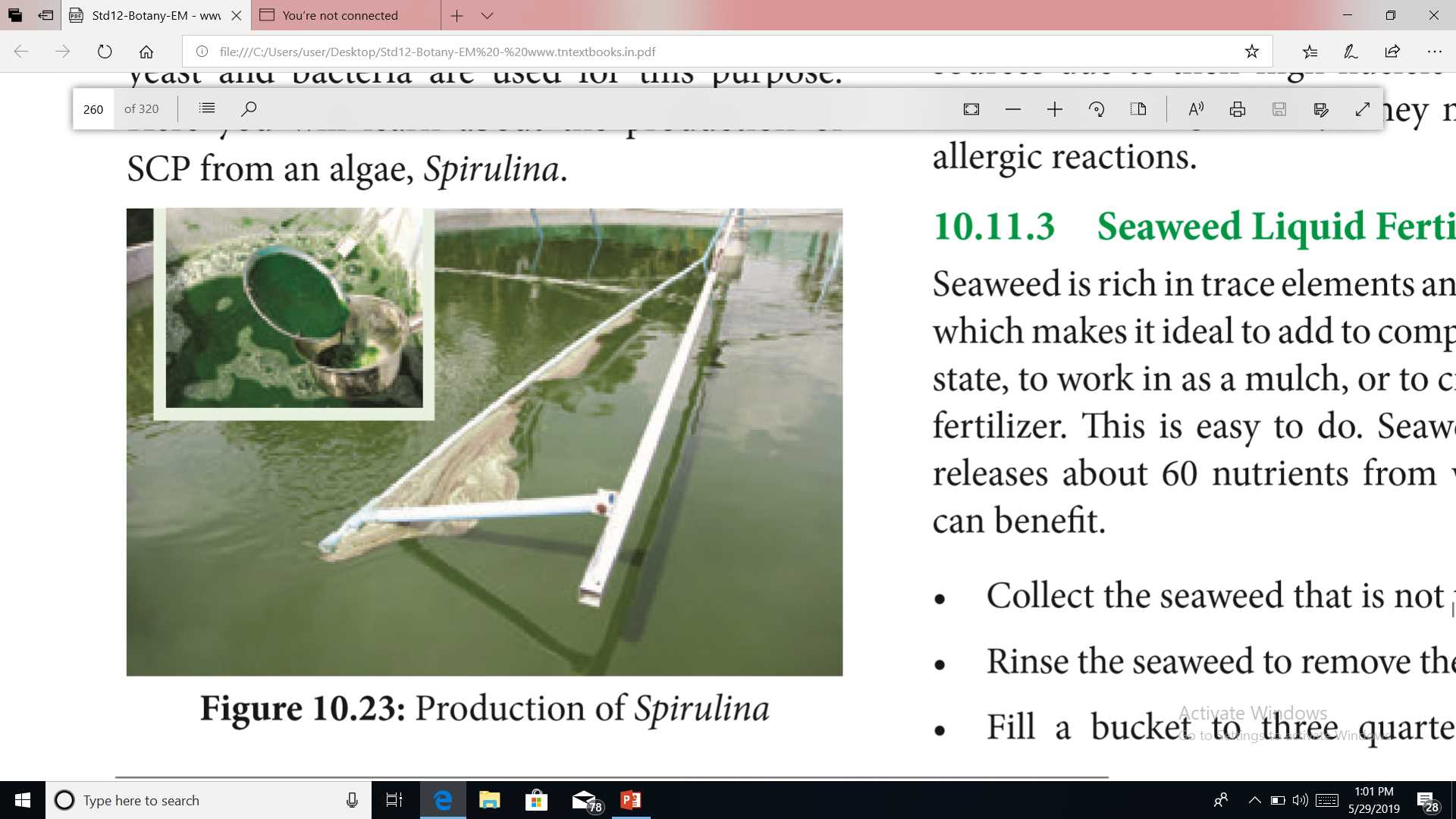 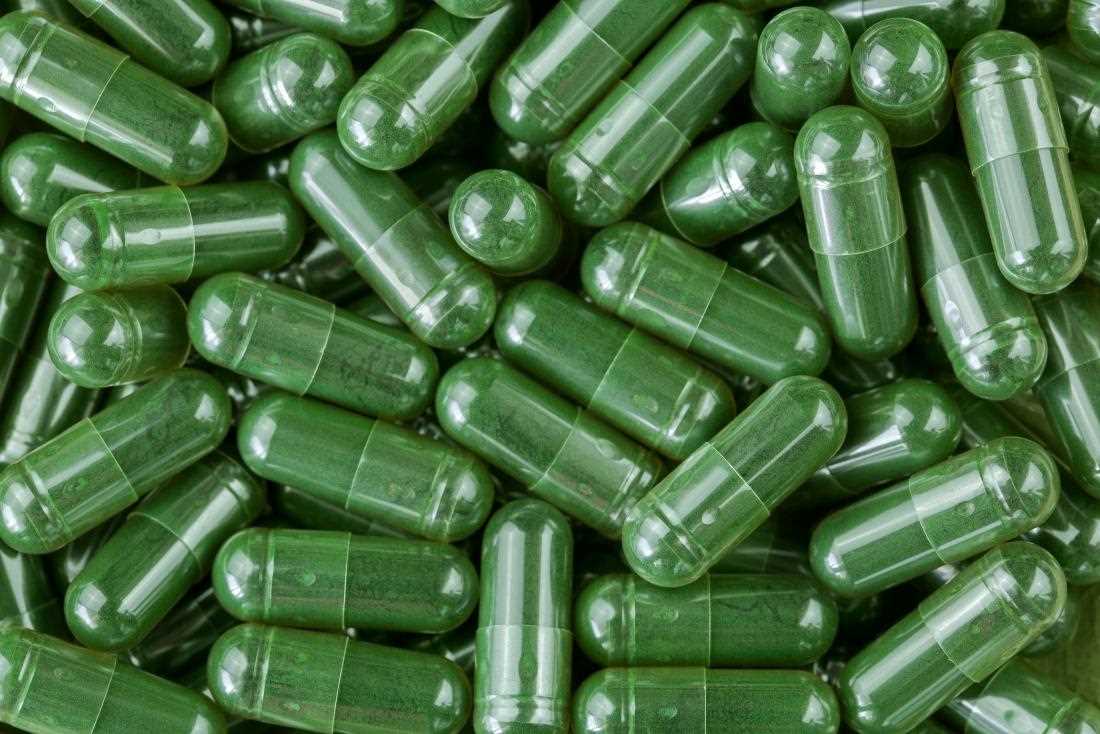 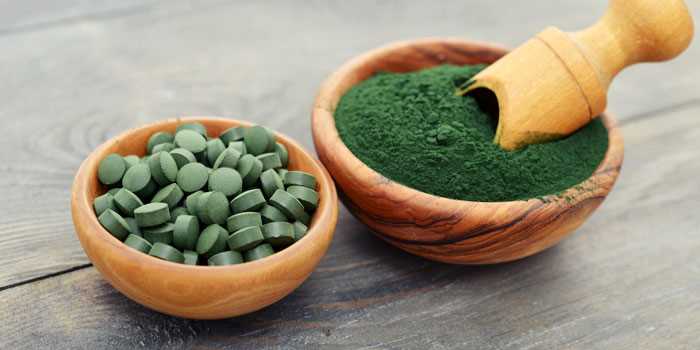 Seaweed Liquid Fertilizer
Seaweed is rich in trace elements and potassium, which makes it ideal to add to compost in its raw state, to work in as a mulch, or to create a liquid fertilizer.
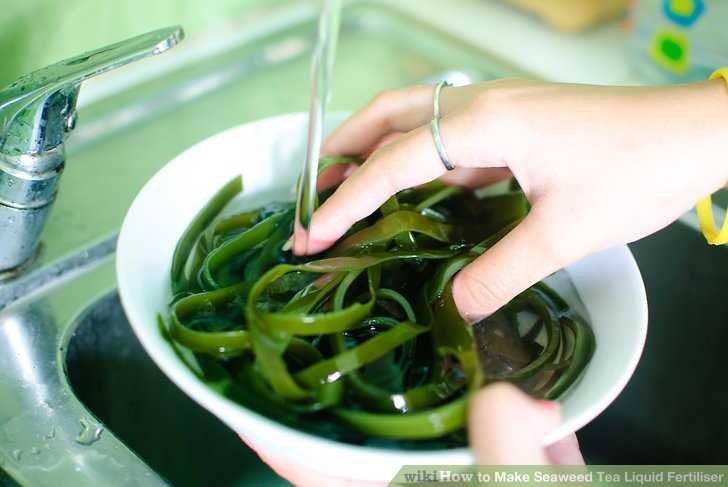 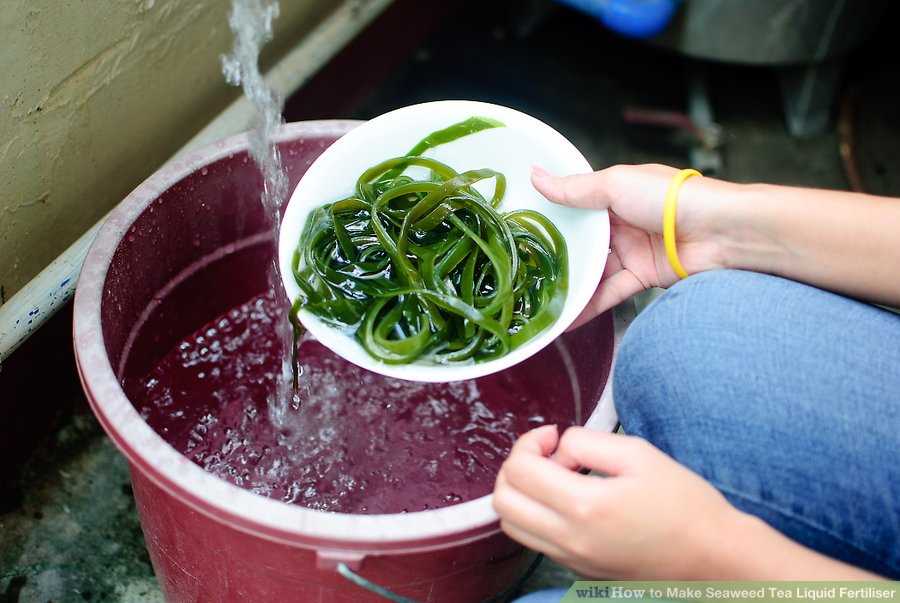 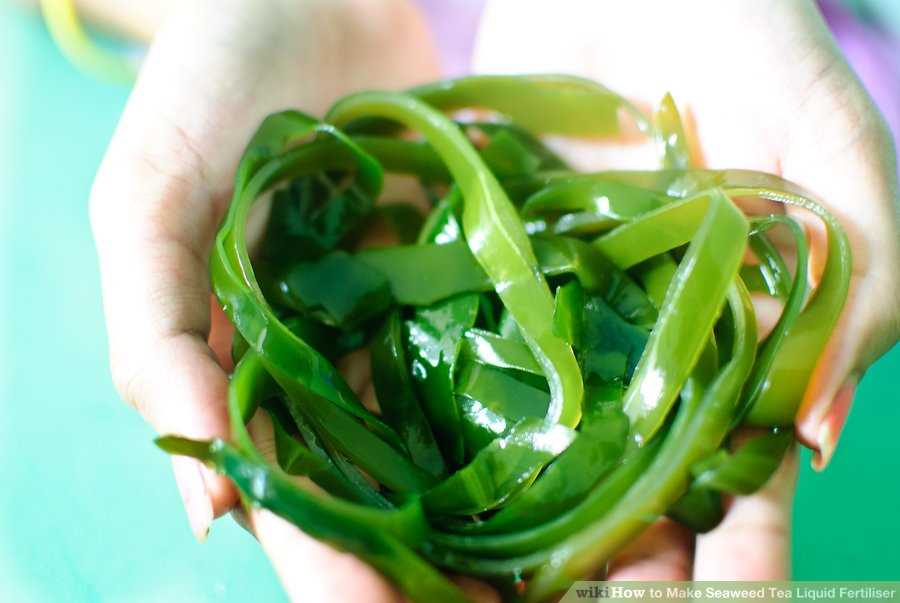 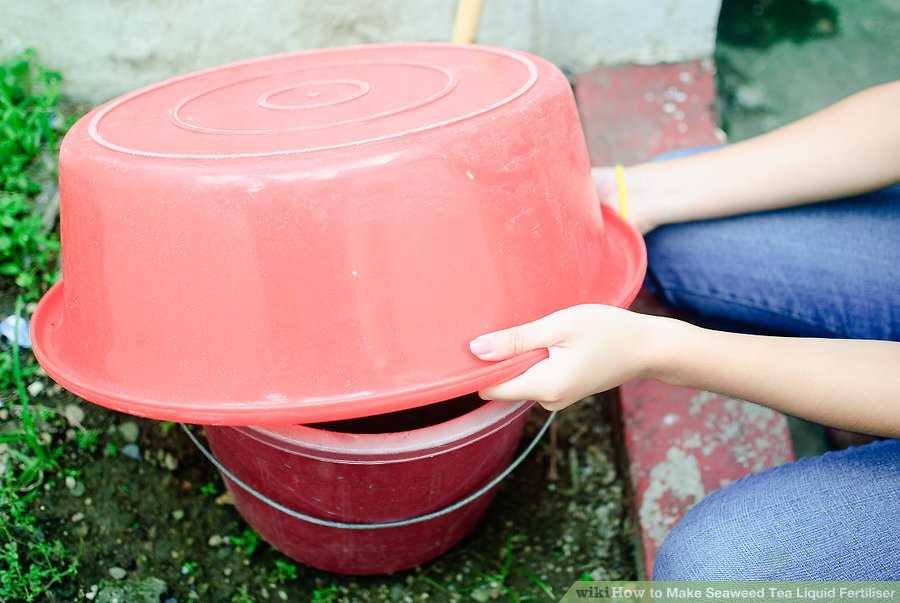 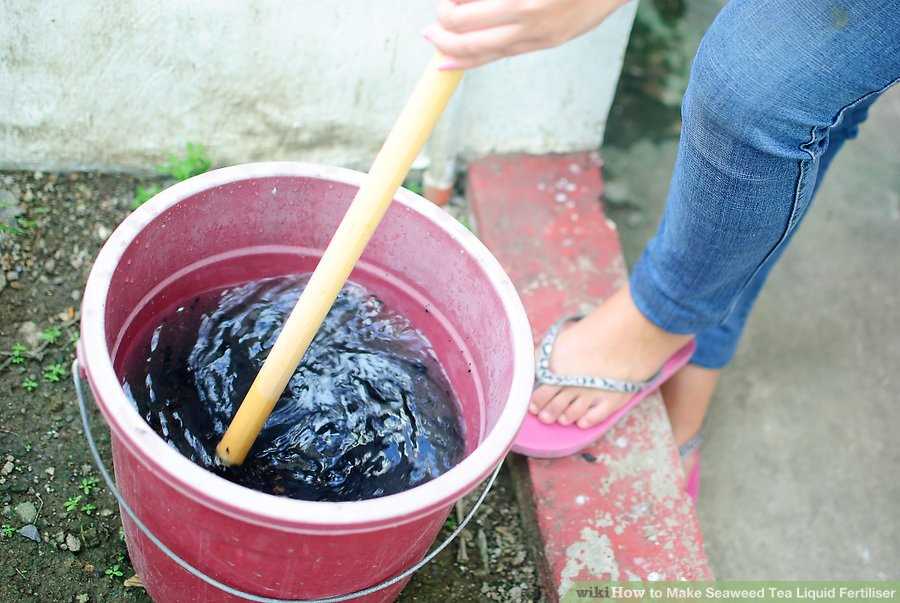 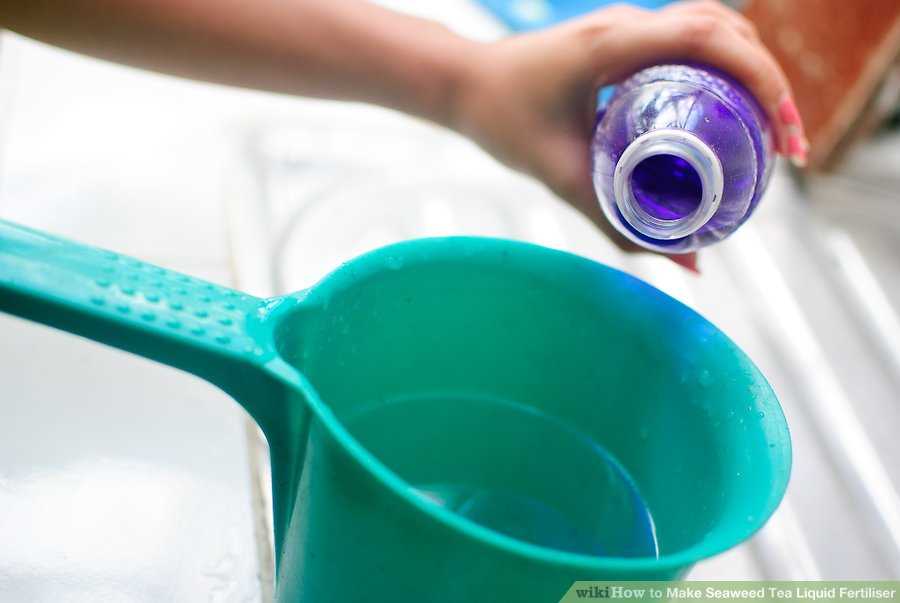 A terrarium is a collection of small plants growing in a transparent, sealed container.
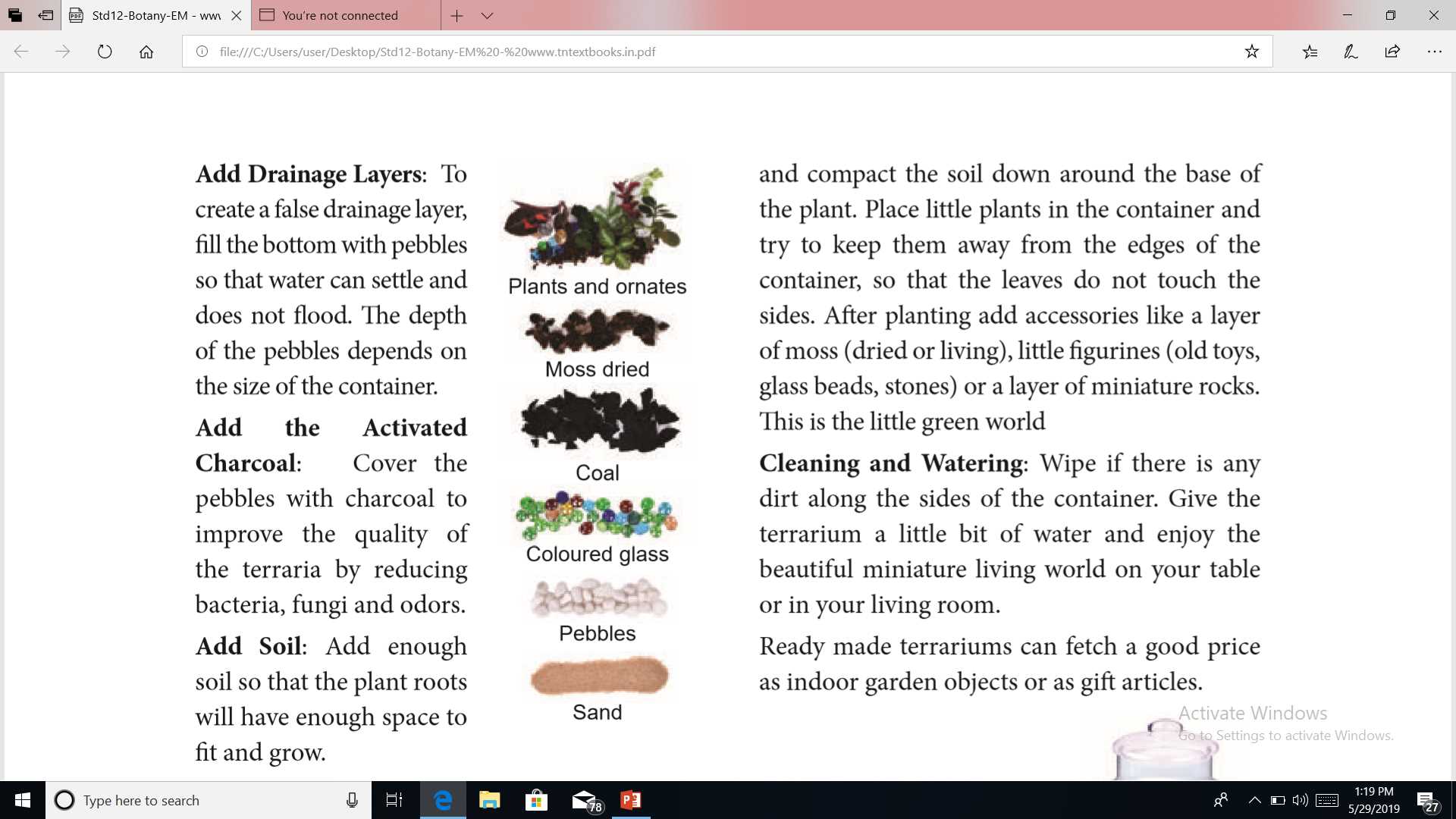 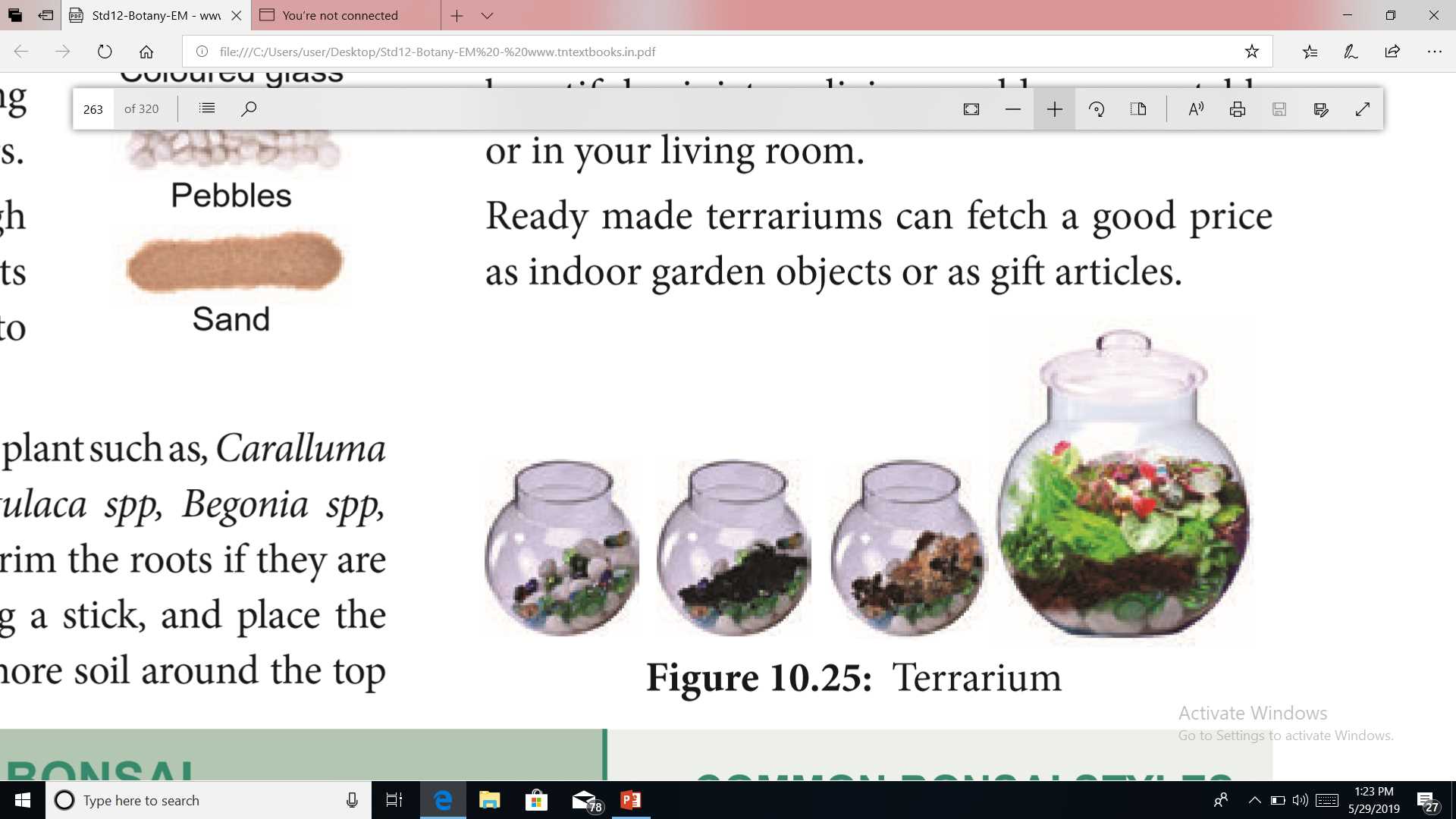 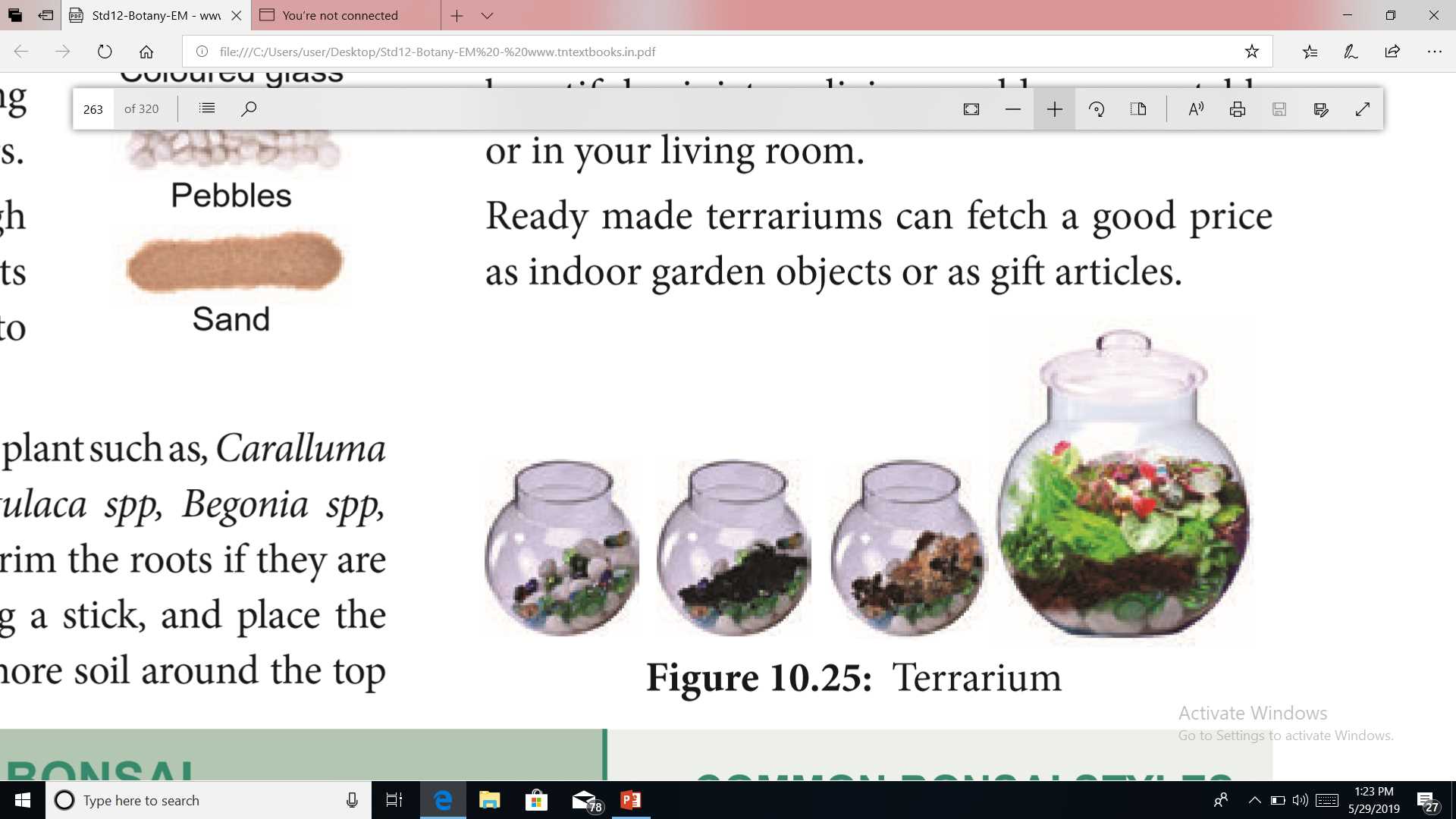 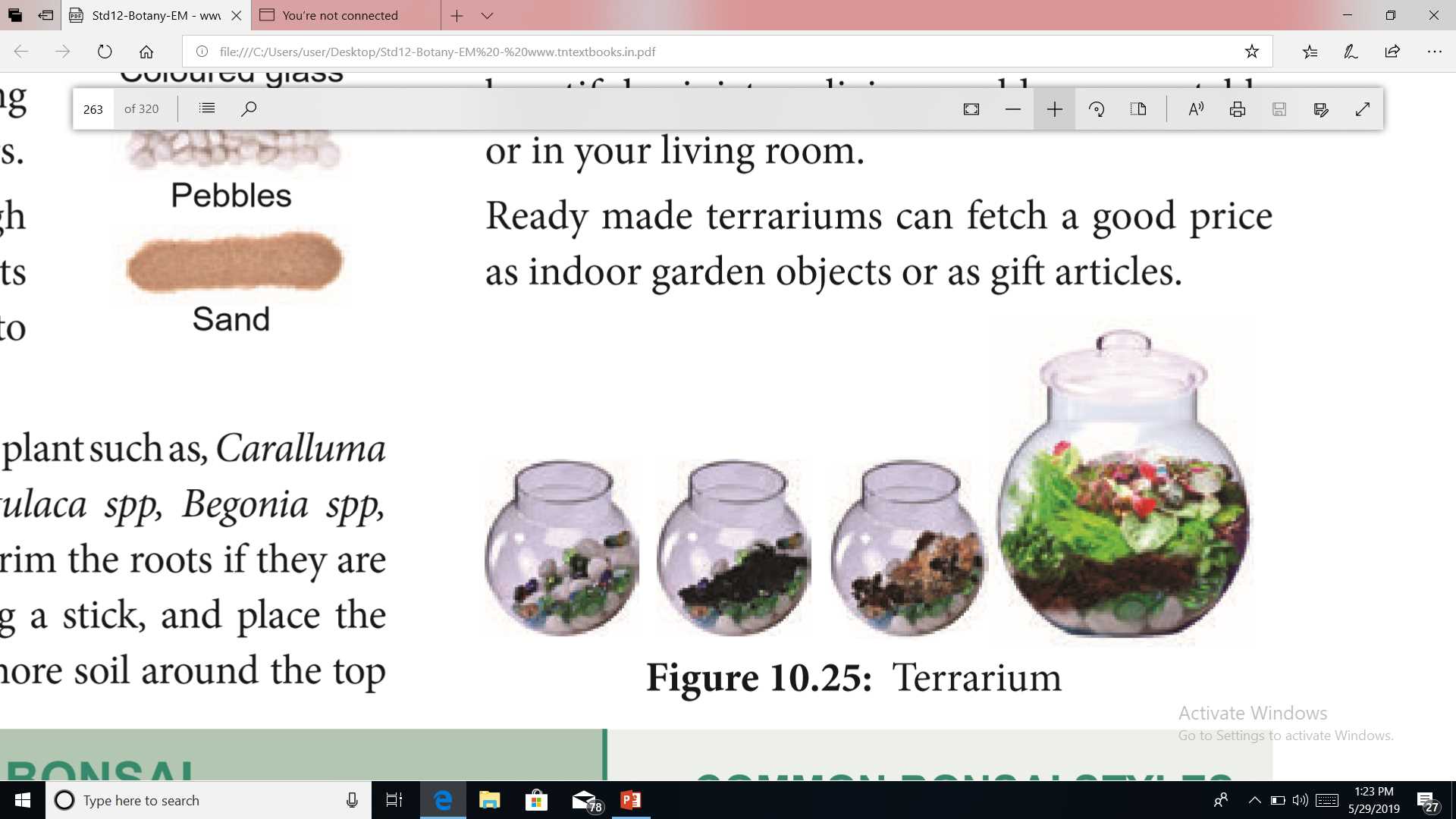 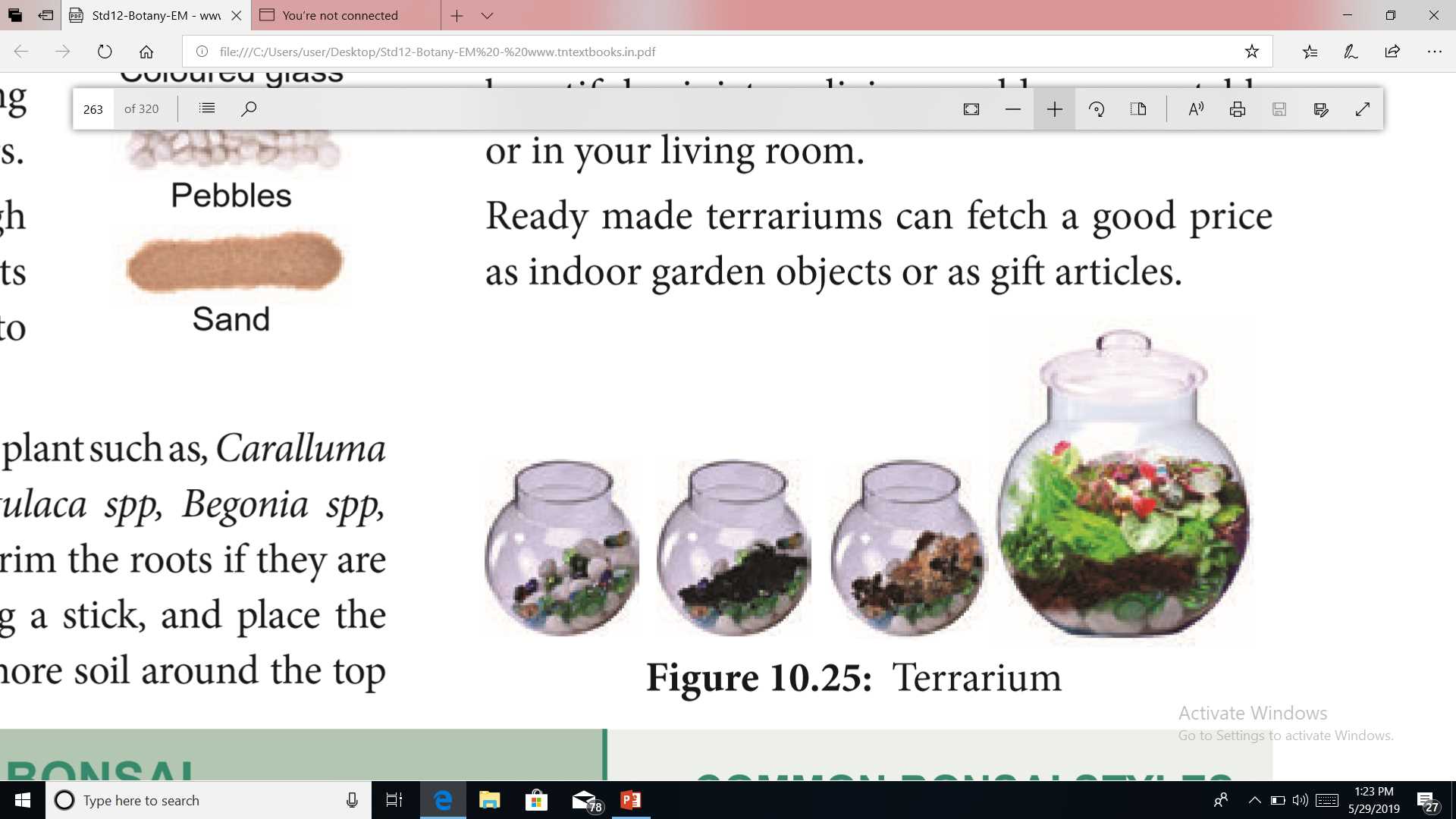 Terrarium
Cultivation of Medicinal and Aromatic Plants
Government of India has identified medicinal and aromatic plants as one of the sectors that can make India a global leader in the 21st century owing to the treasure of about 8,000 medicinal and 2,500 aromatic plants.
Central Institute of Medicinal and Aromatic Plants (CIMAP) has developed a number of high yielding varieties and processing technologies to promote cultivation of medicinal and aromatic plants.
Cultivation of Medicinal and Aromatic Plants
Cultivation of medicinal/aromatic plants offers following advantages: 
	Generate employment through development of ancillary industries. 
	Foreign exchange earnings through exports. 	Crops are not damaged by domestic animals    or by birds. 
	Technologies are farmer and eco-friendly.
Gloriosa superba
Cymbopogon citratus
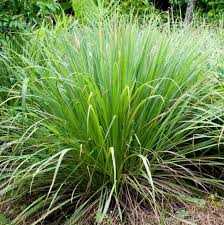 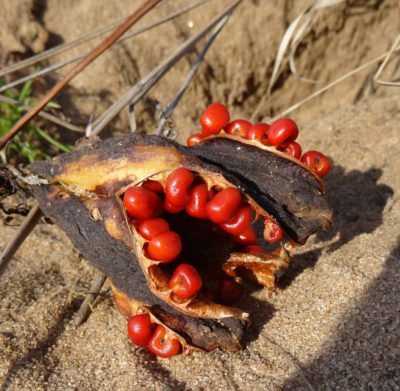 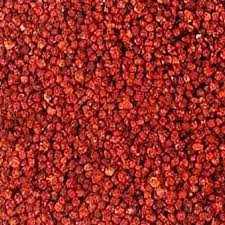 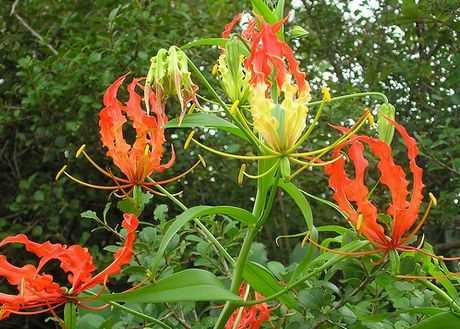 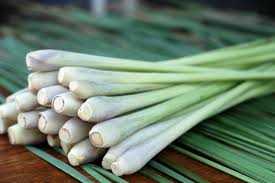 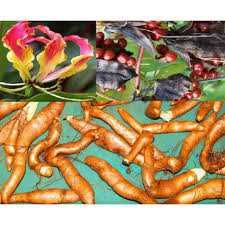 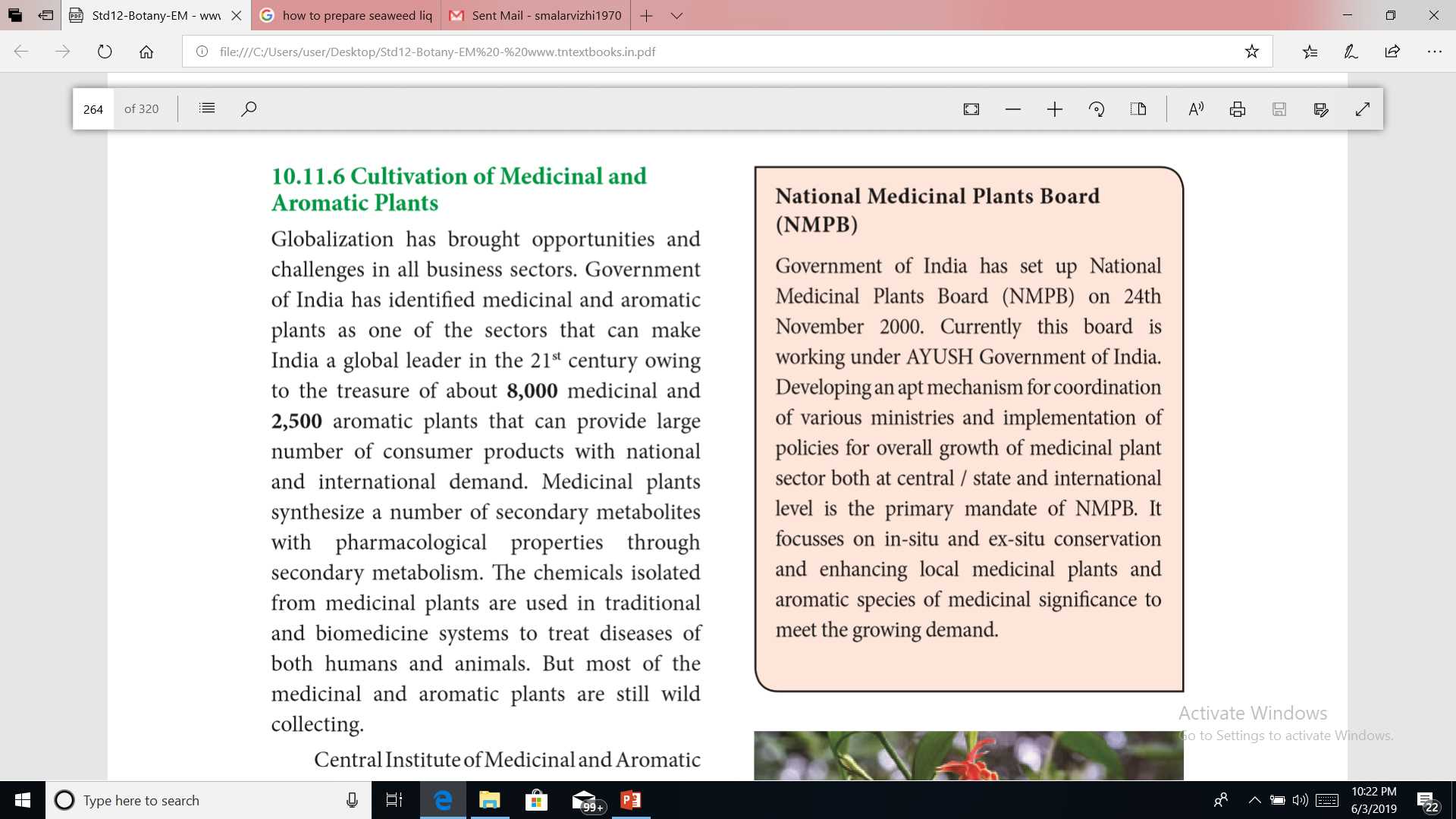 THANK  YOU